Joint Supportive Supervision (JSS) Forms in Ni-kshay
The following Forms have been made available
Contents
Overview
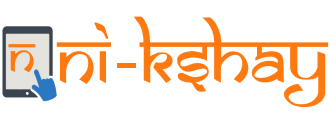 The Forms are available on Ni-kshay Web and App.
Forms for Patient Interviews and Field Visits are available at https://reports.nikshay.in/FormIO/JSSFormLoad
Entries would require an internet connection.
Users may access the reports using the JSS-NTEP login.
Reports for the entries made would initially be available from the backend.
JSS Forms
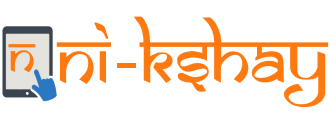 Step 1
Step 2
Step 3
Click on ‘M&E Forms’
Click on ‘JSS’
Go to ‘Ni-kshay Reports’
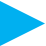 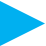 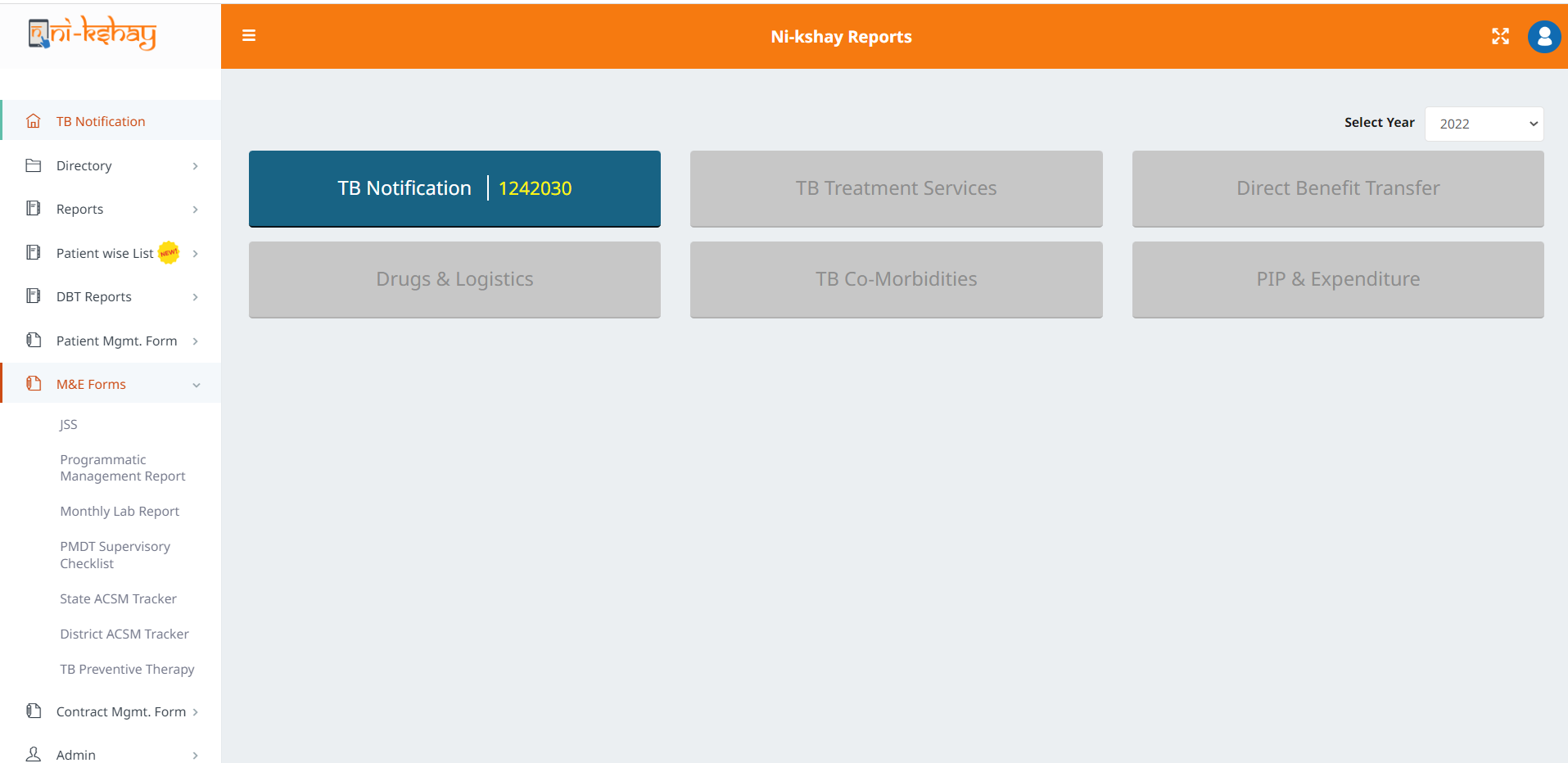 JSS Forms
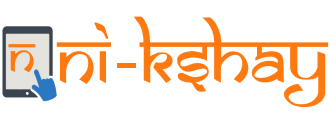 Step 1
Step 2
Step 4
Step 3
Click on ‘JSS’
Select the type of checklist to be filled
Click on ‘M&E Forms’
Go to ‘Ni-kshay Reports’
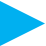 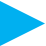 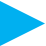 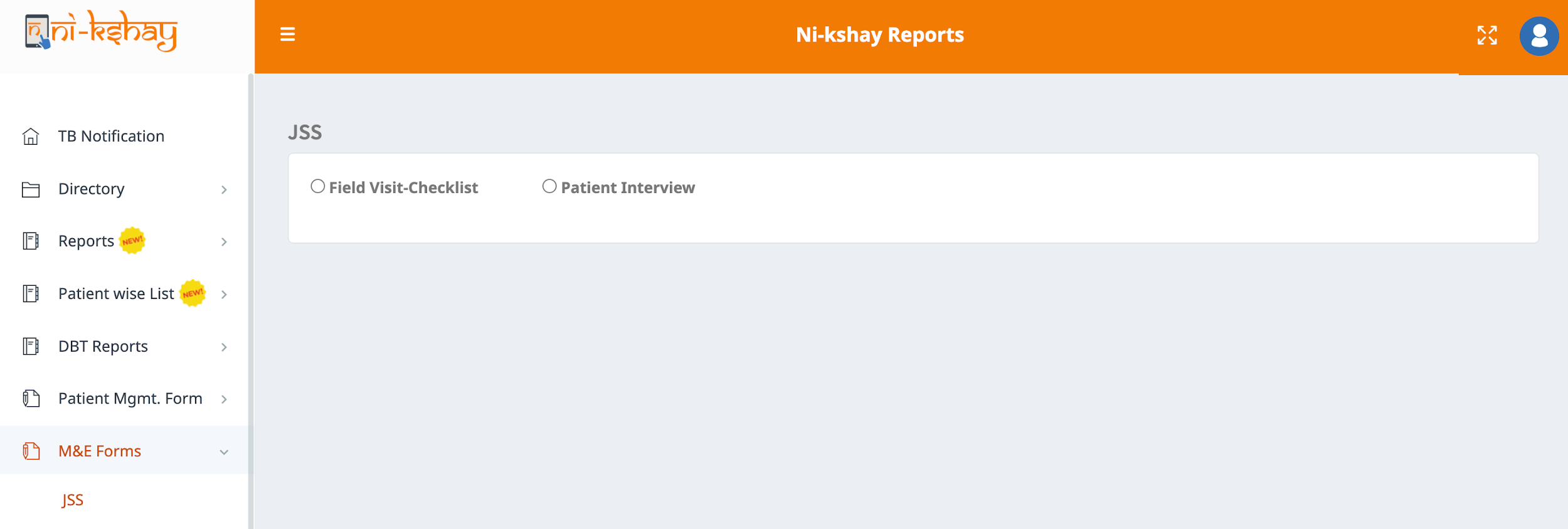 JSS Forms
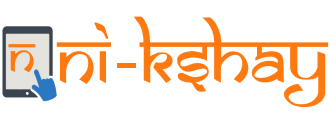 Step 5
Click on the name to open the form
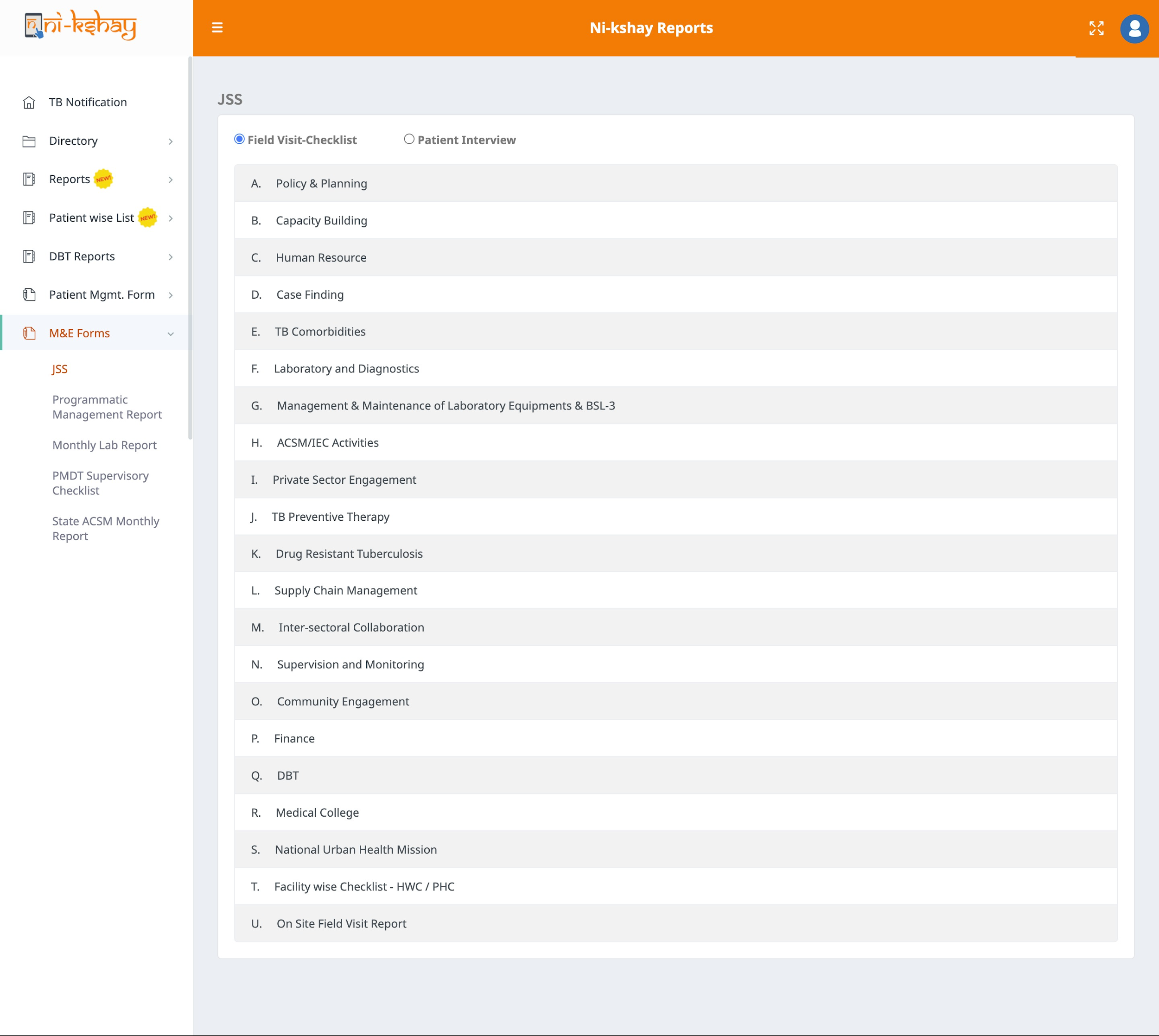 JSS Forms
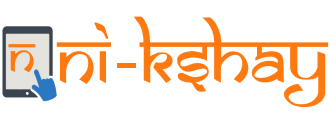 Step 6
Enter relevant details
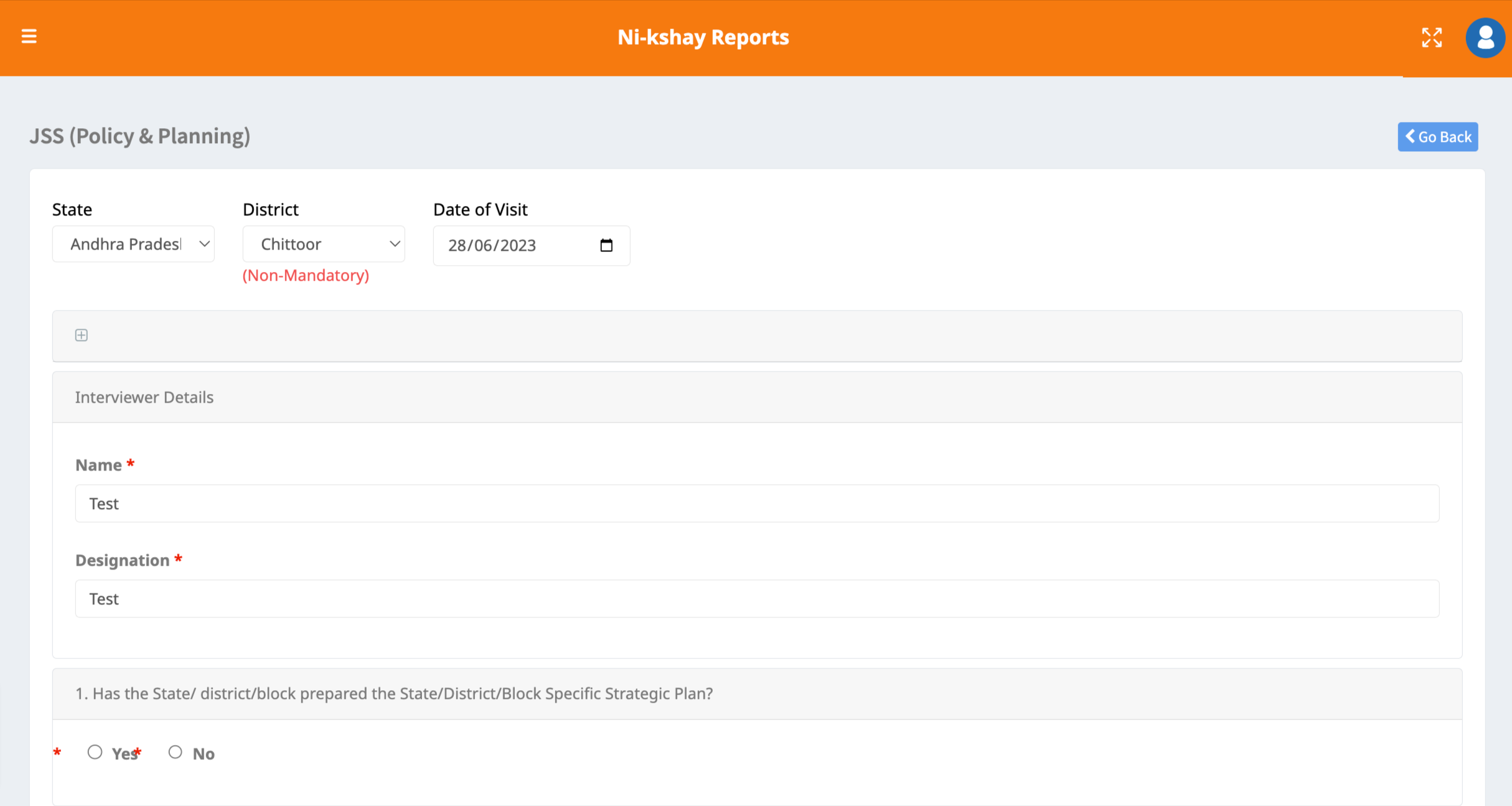 JSS Forms
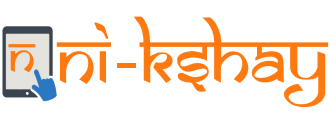 Step 6
Step 7
Enter relevant details
Click on the Submit Button
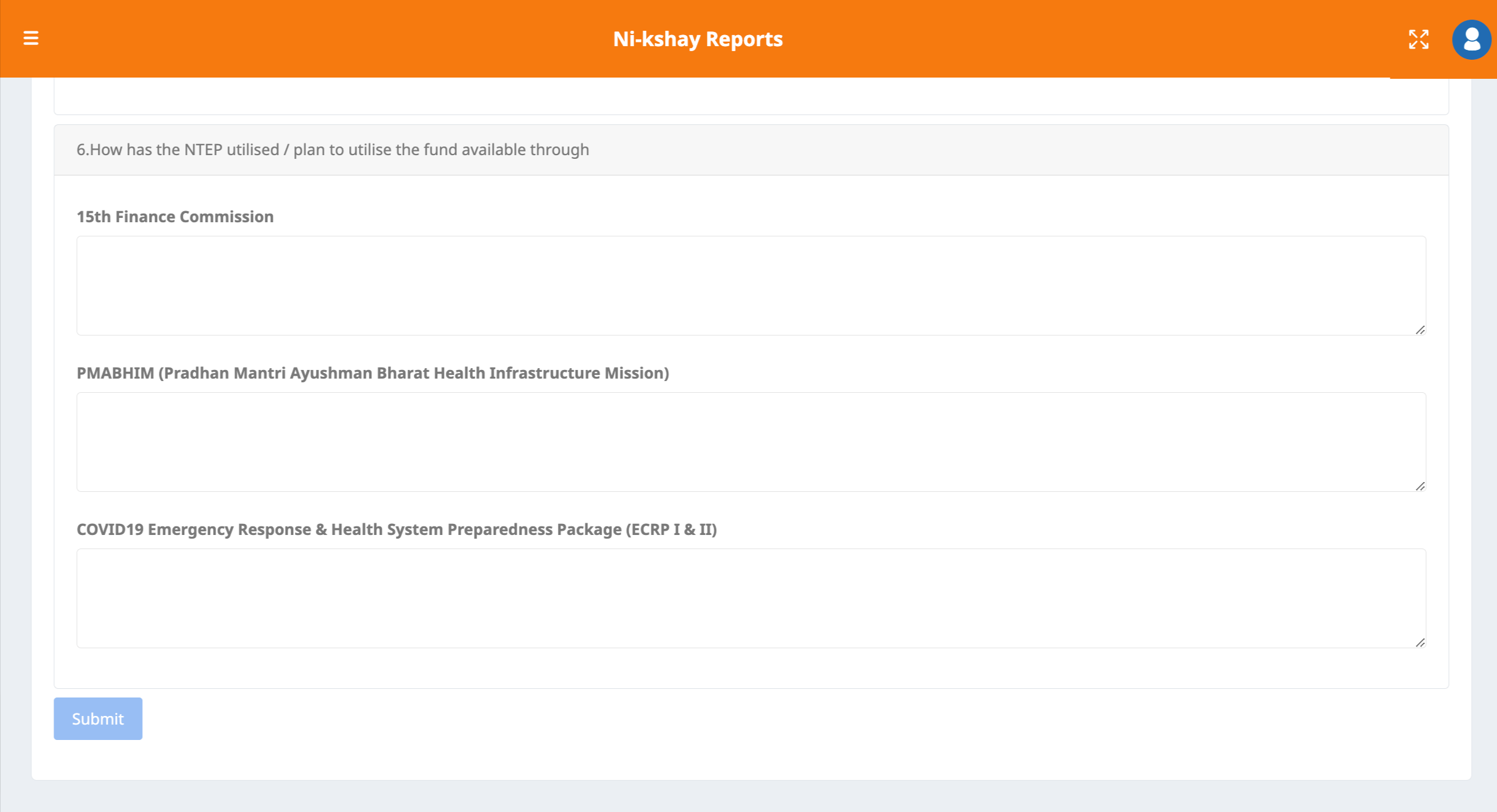 Field Visit Checklist
JSS Form – Policy & Planning
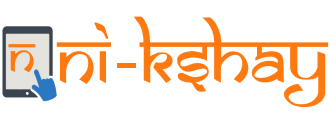 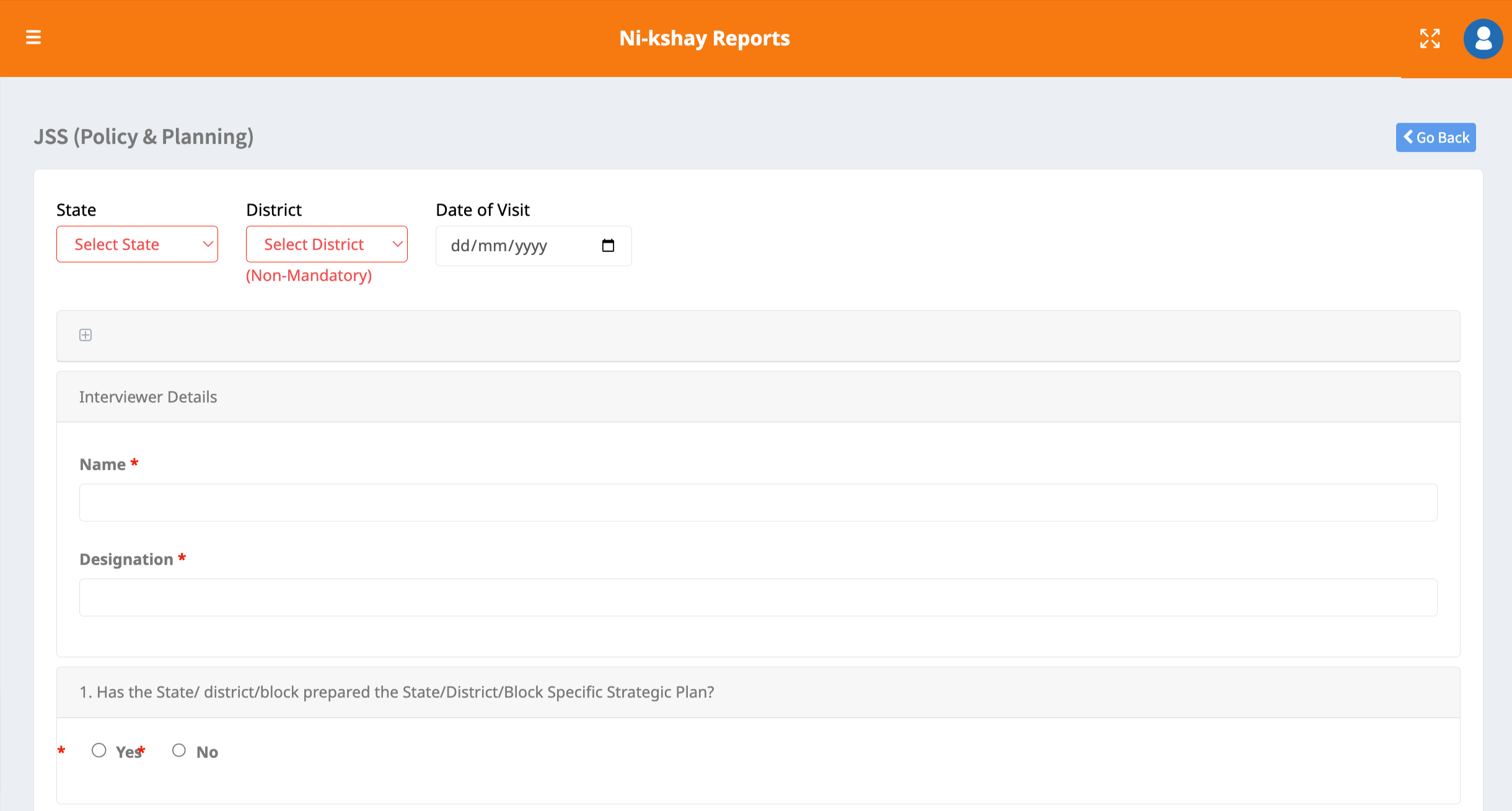 JSS Form – Capacity Building
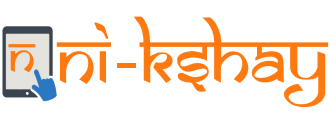 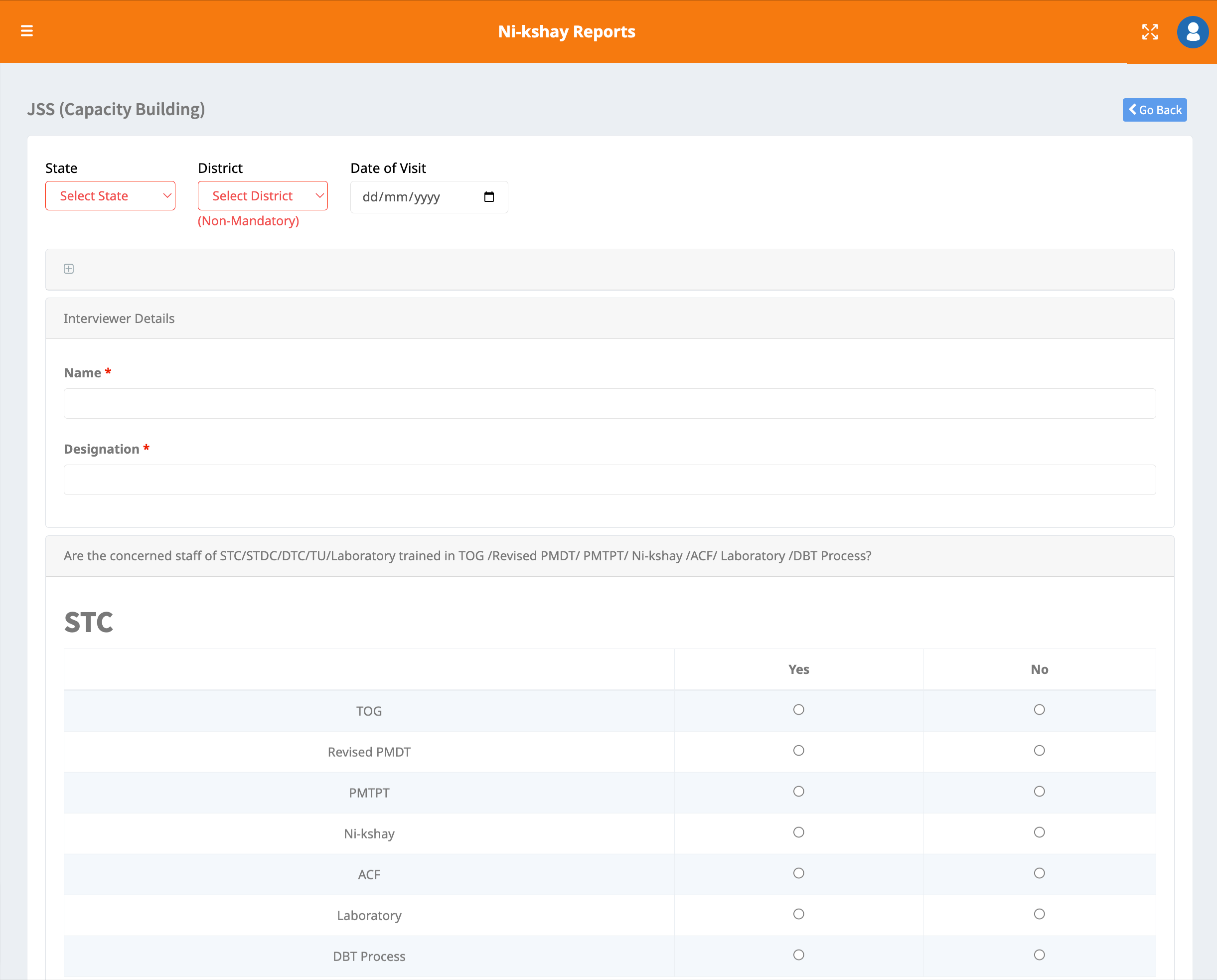 JSS Form – Human Resource
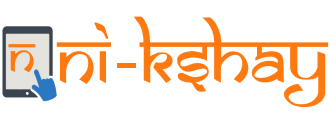 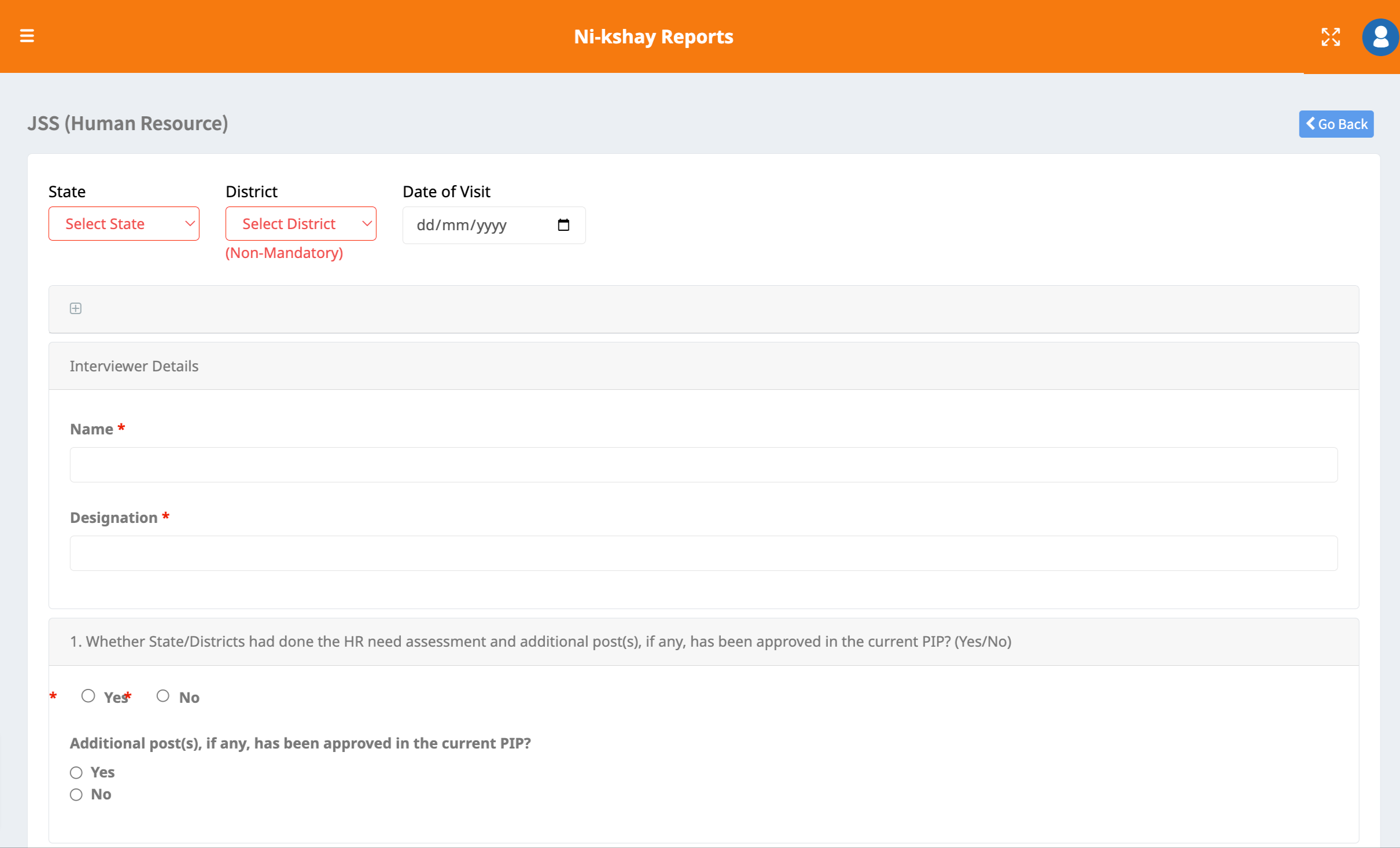 JSS Form – Case Finding
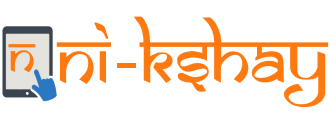 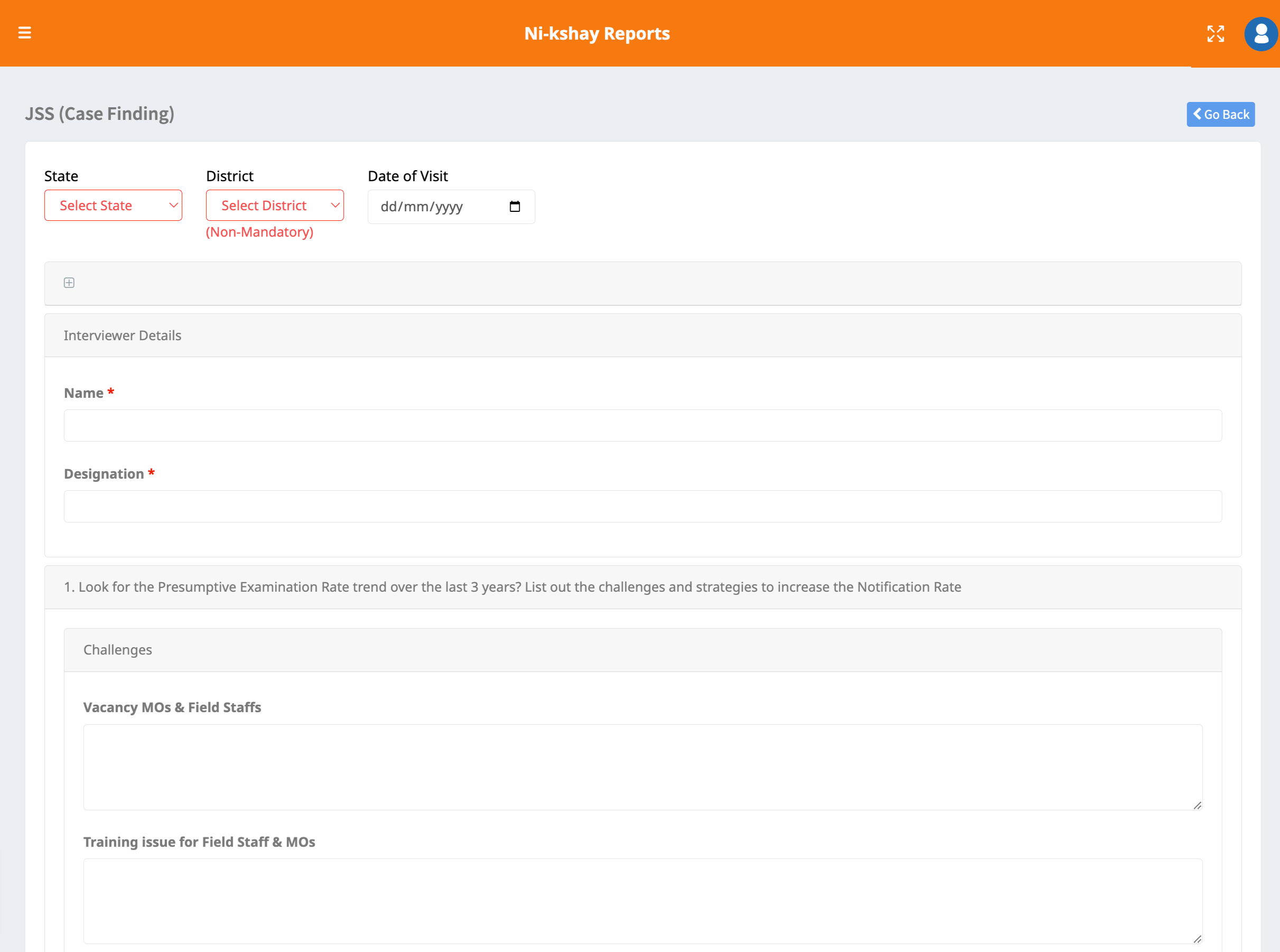 JSS Form – TB Comorbidities
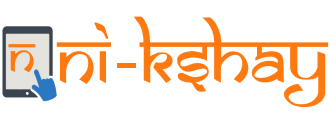 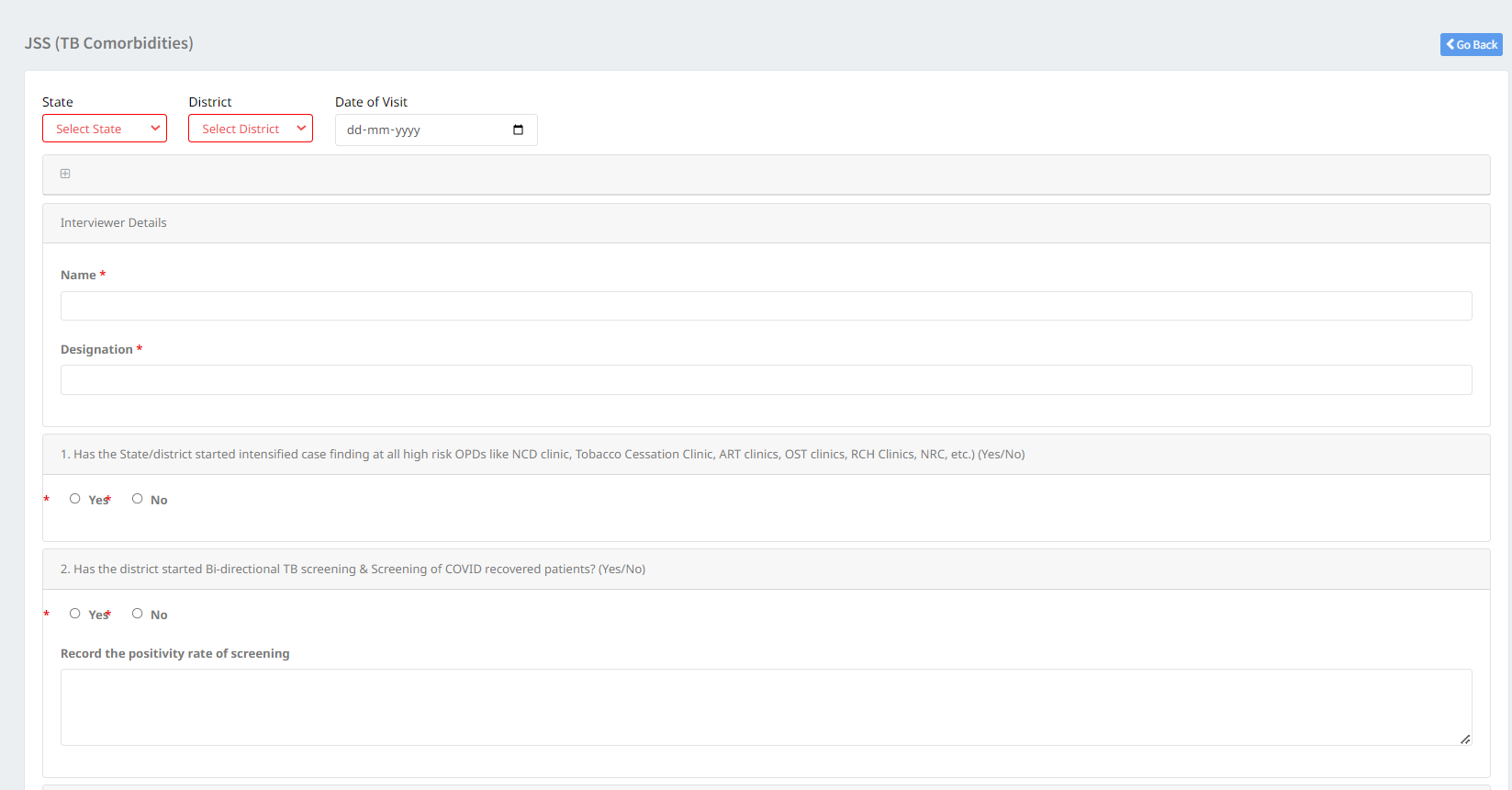 JSS Form – Laboratory and Diagnostics
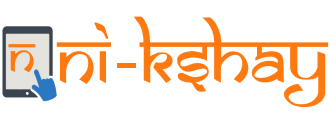 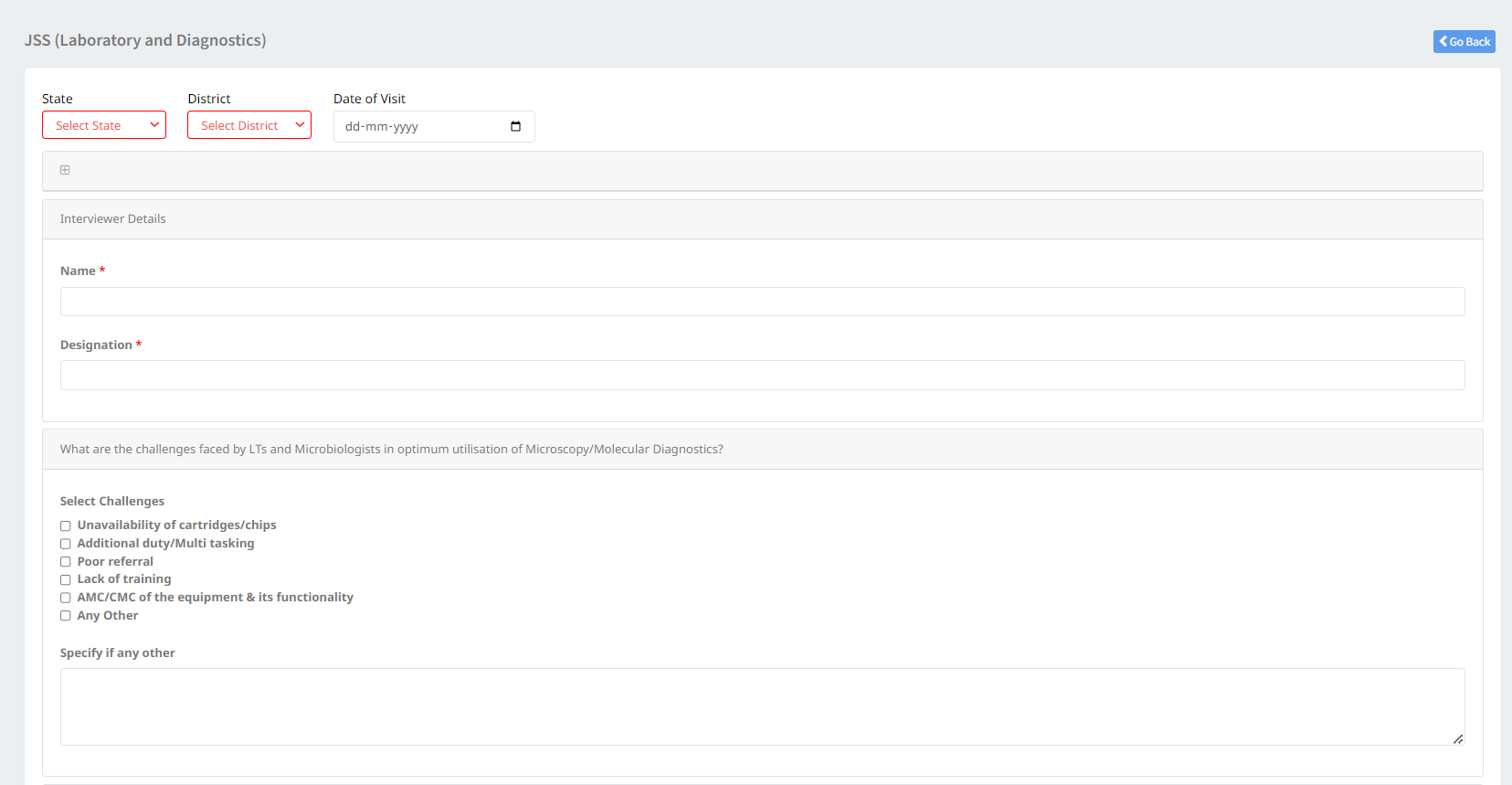 JSS Form – Management & Maintenance of Laboratory Equipment & BSL-3
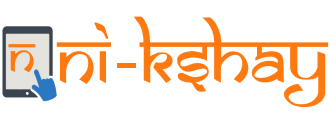 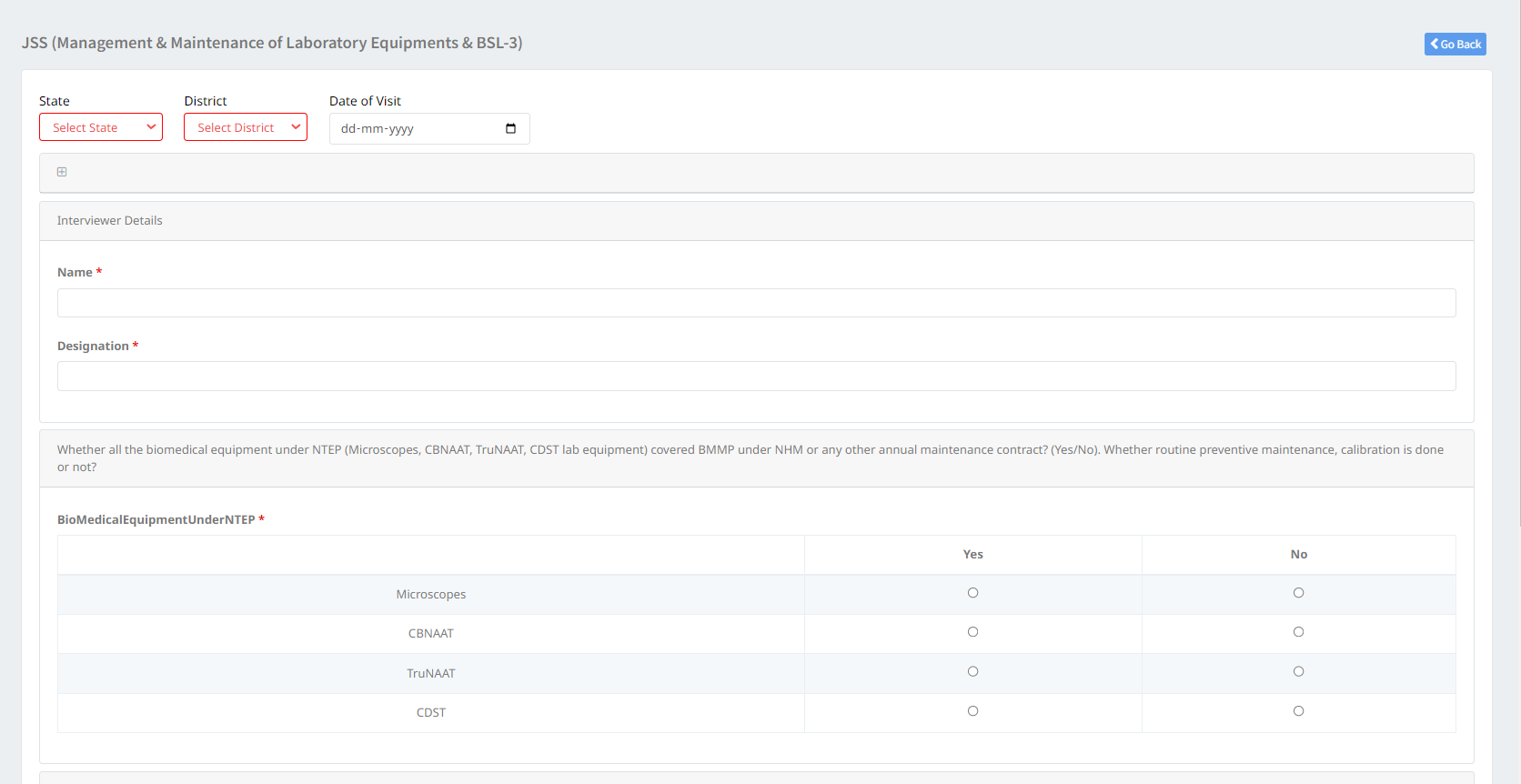 JSS Form – ACSM/IEC Activities
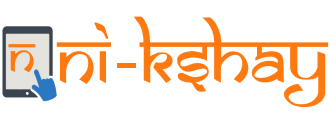 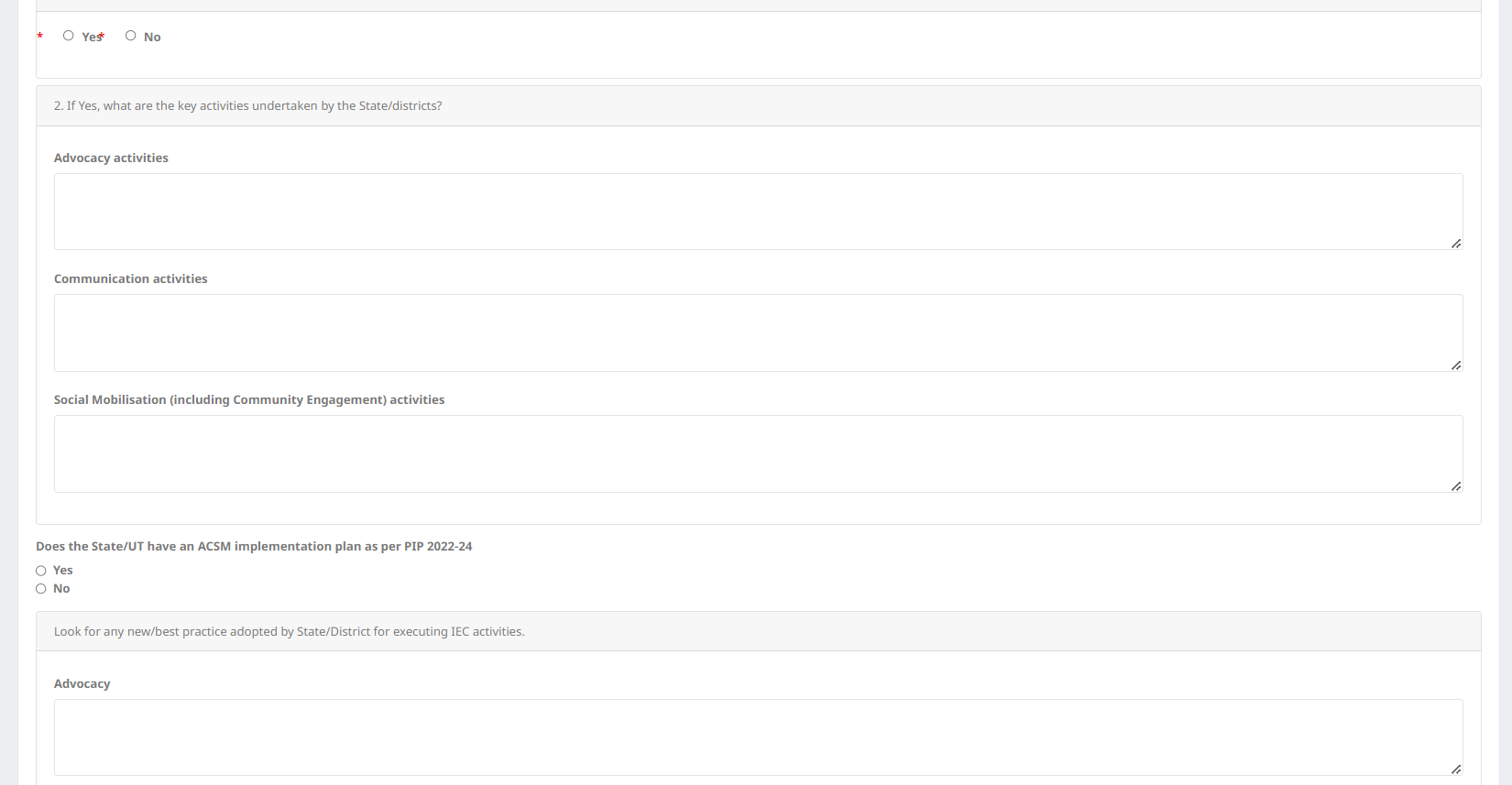 JSS Form – Private Sector Engagement
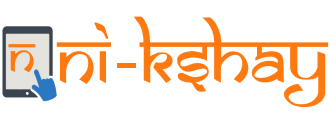 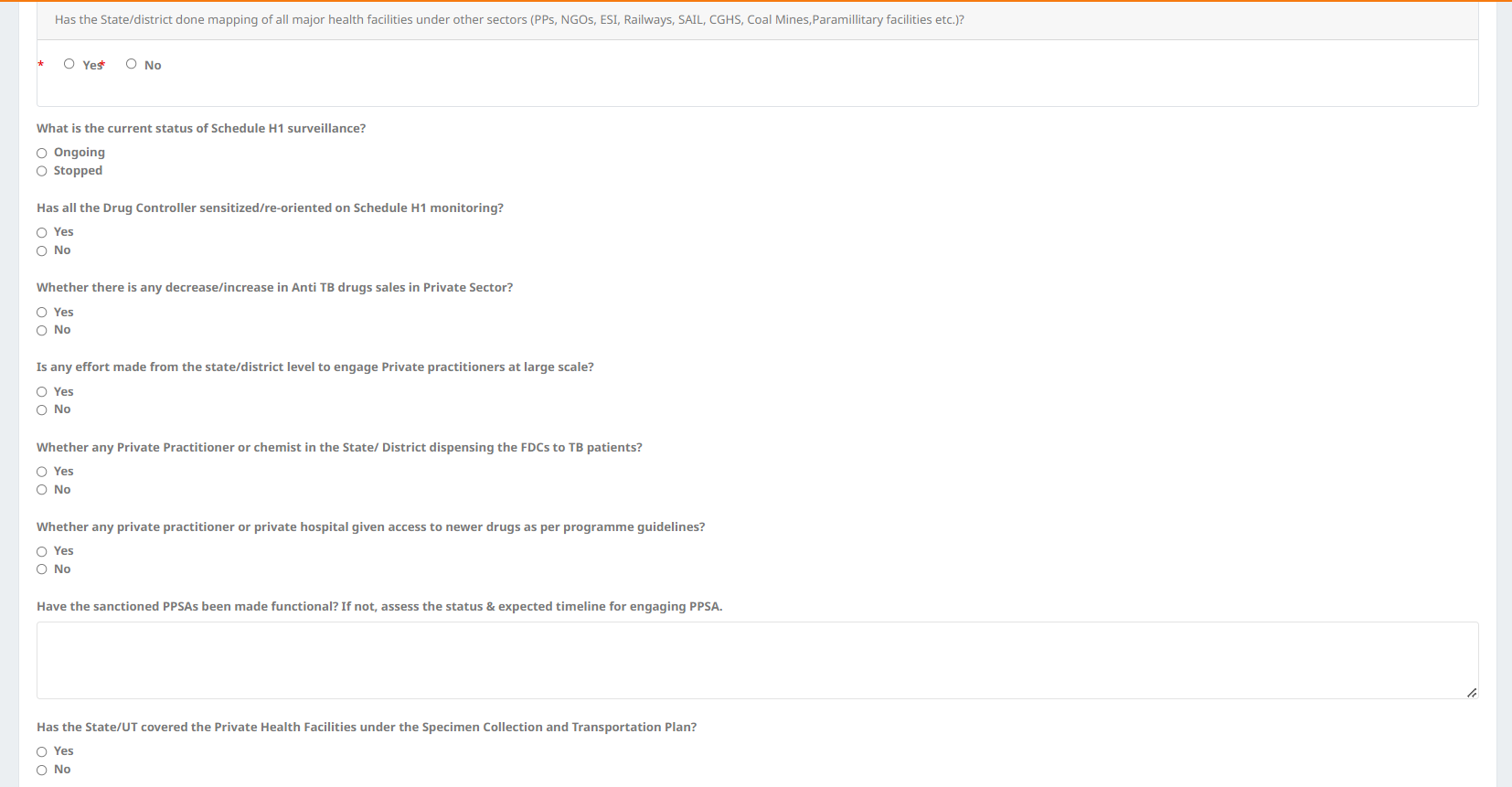 JSS Form – TB Preventive Therapy
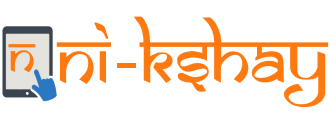 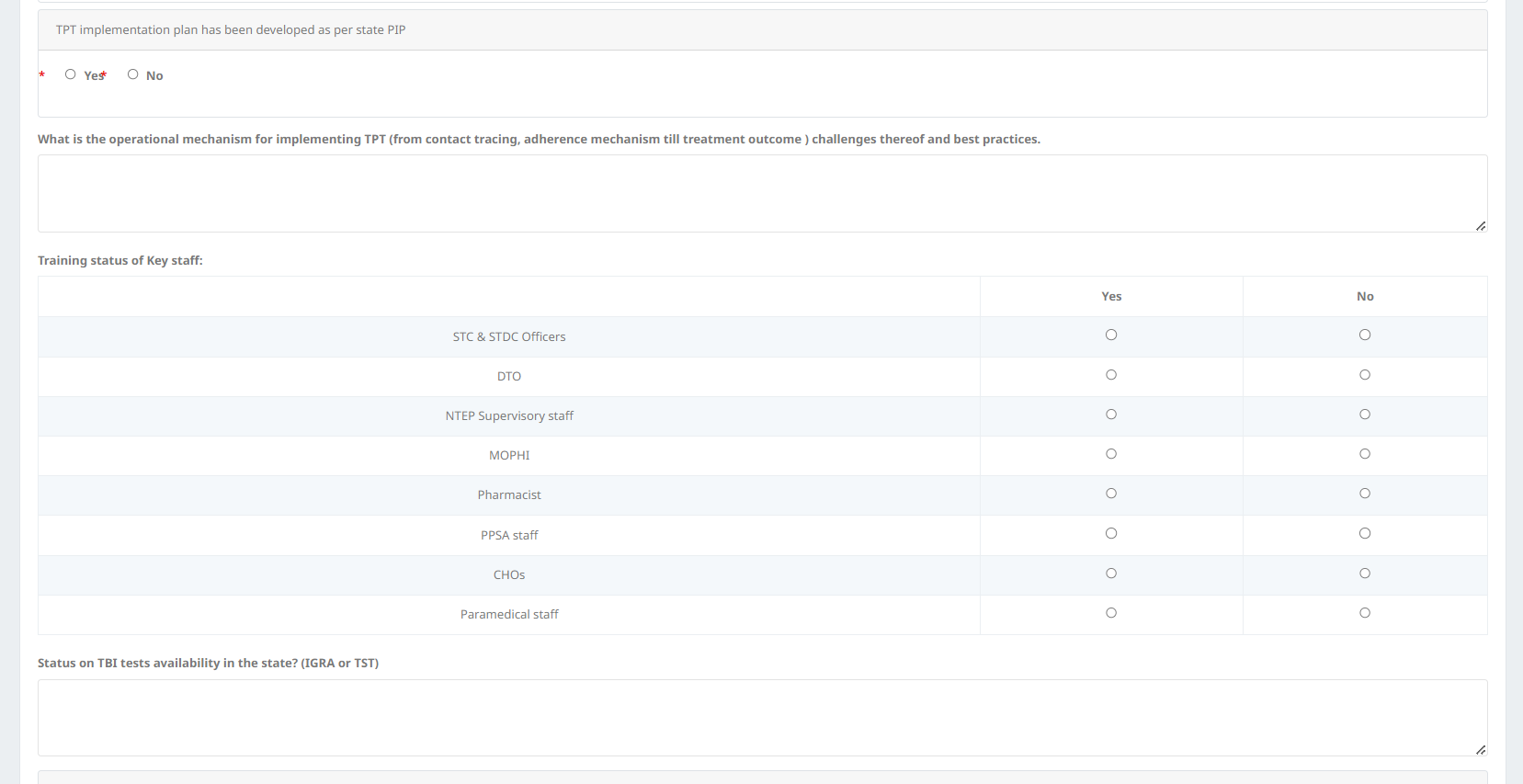 JSS Form – DRTB
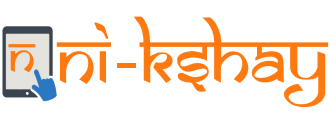 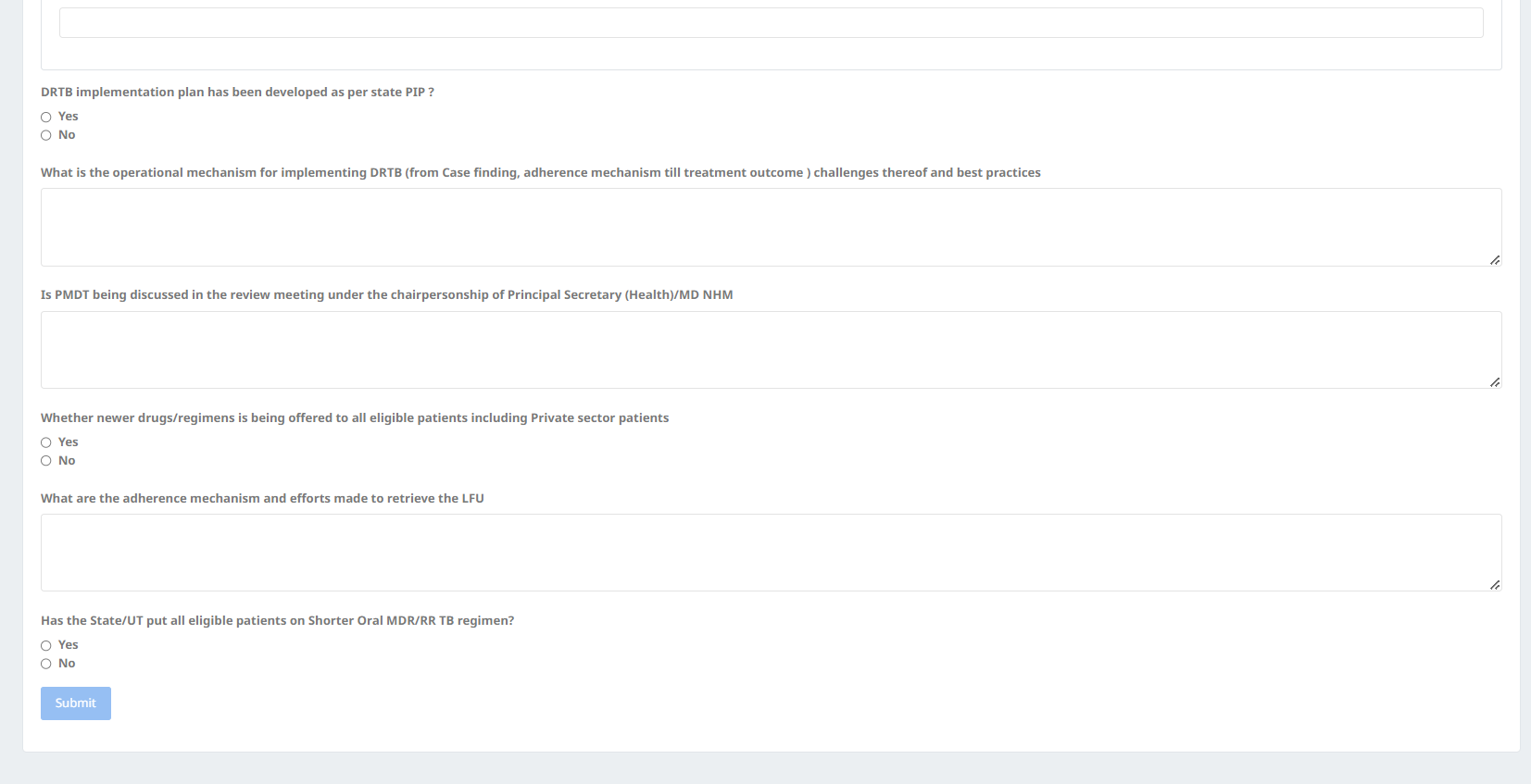 JSS Form – Supply Chain Management
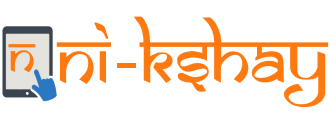 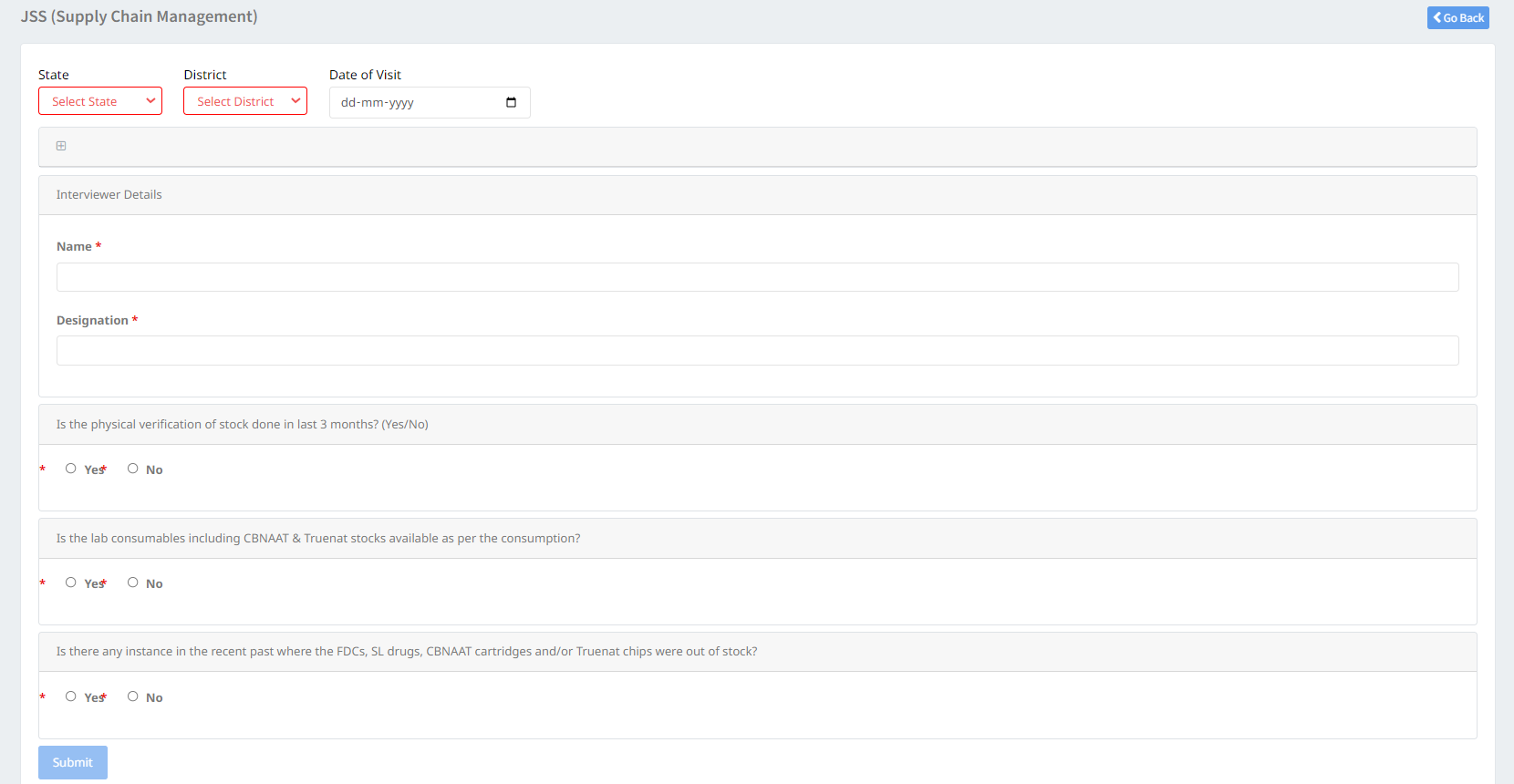 JSS Form – Intersectoral Collaboration
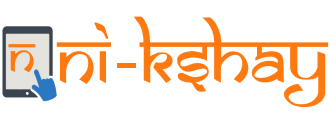 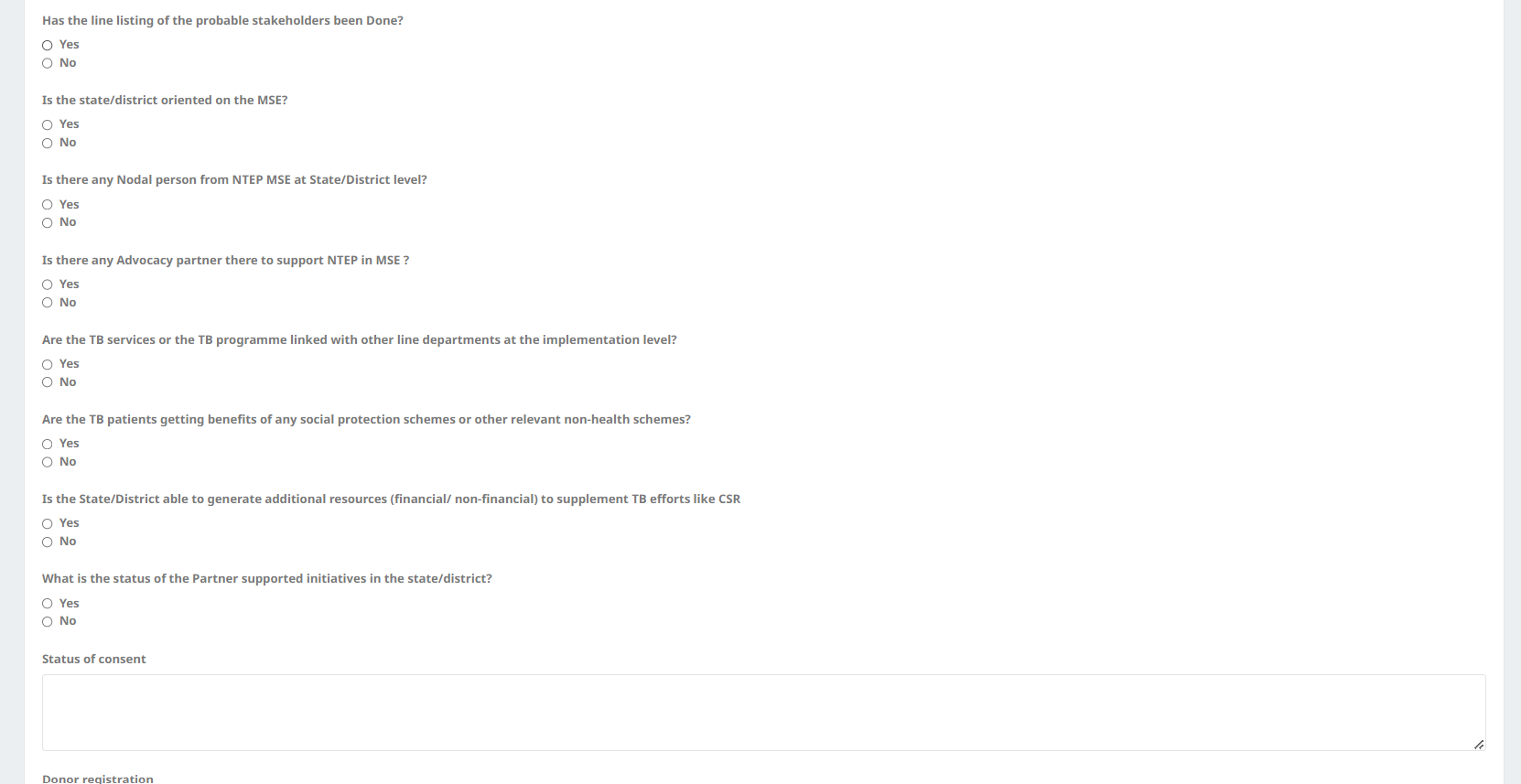 JSS Form – Supervision and Monitoring
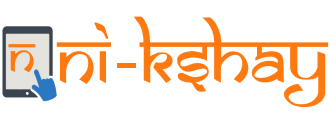 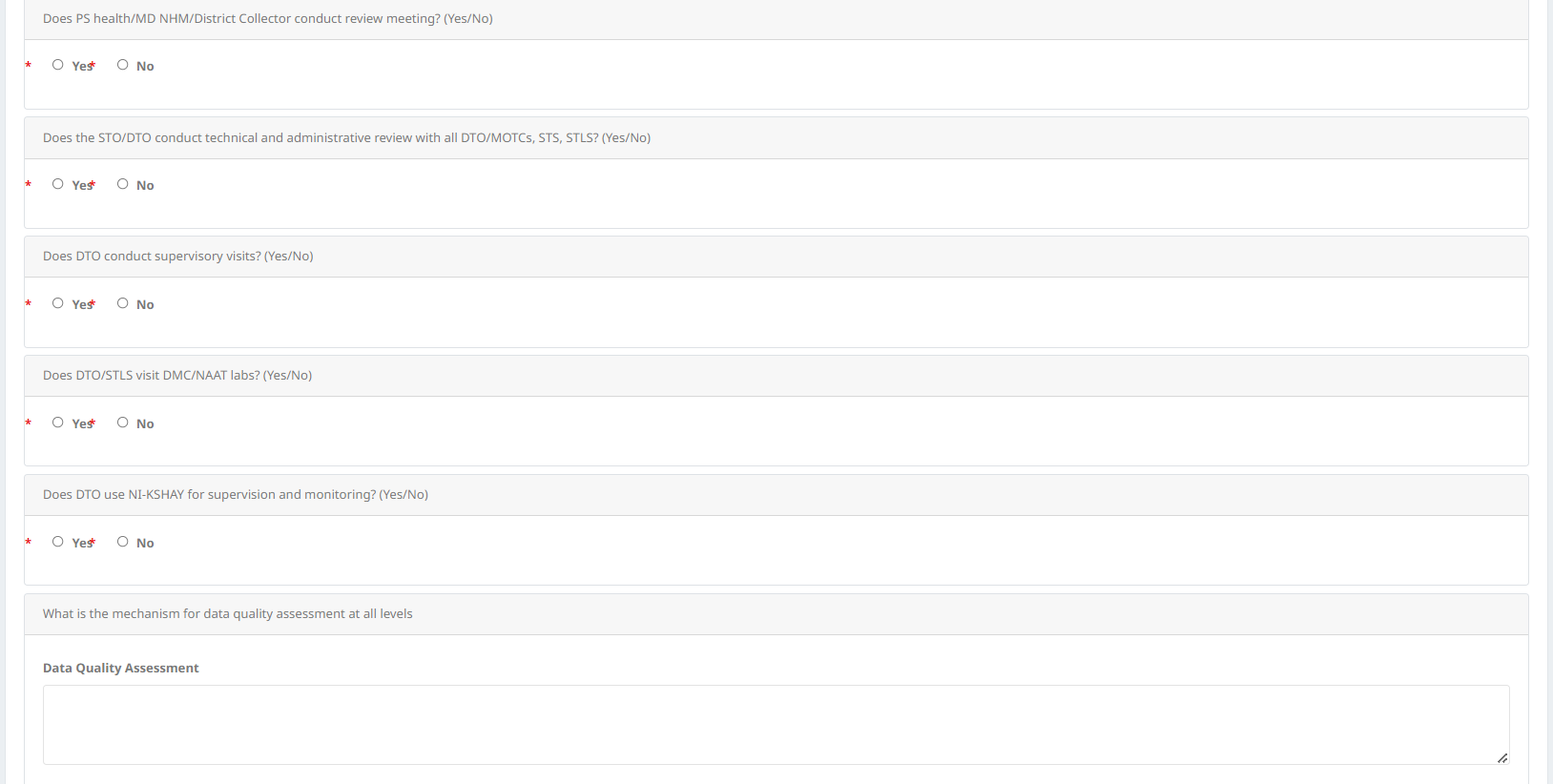 JSS Form – Community Engagement
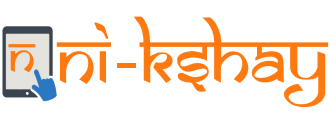 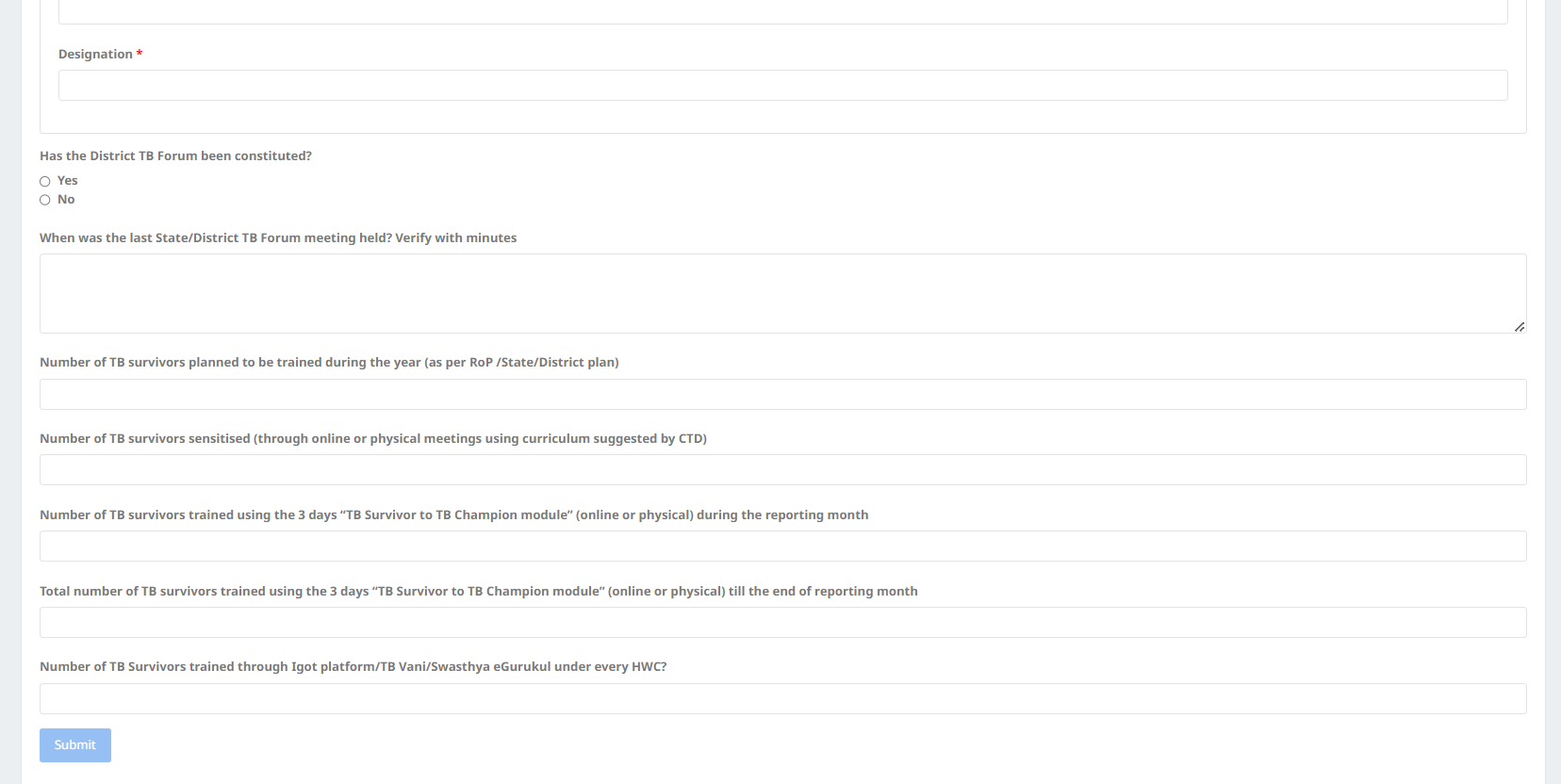 JSS Form – Finance
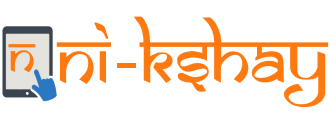 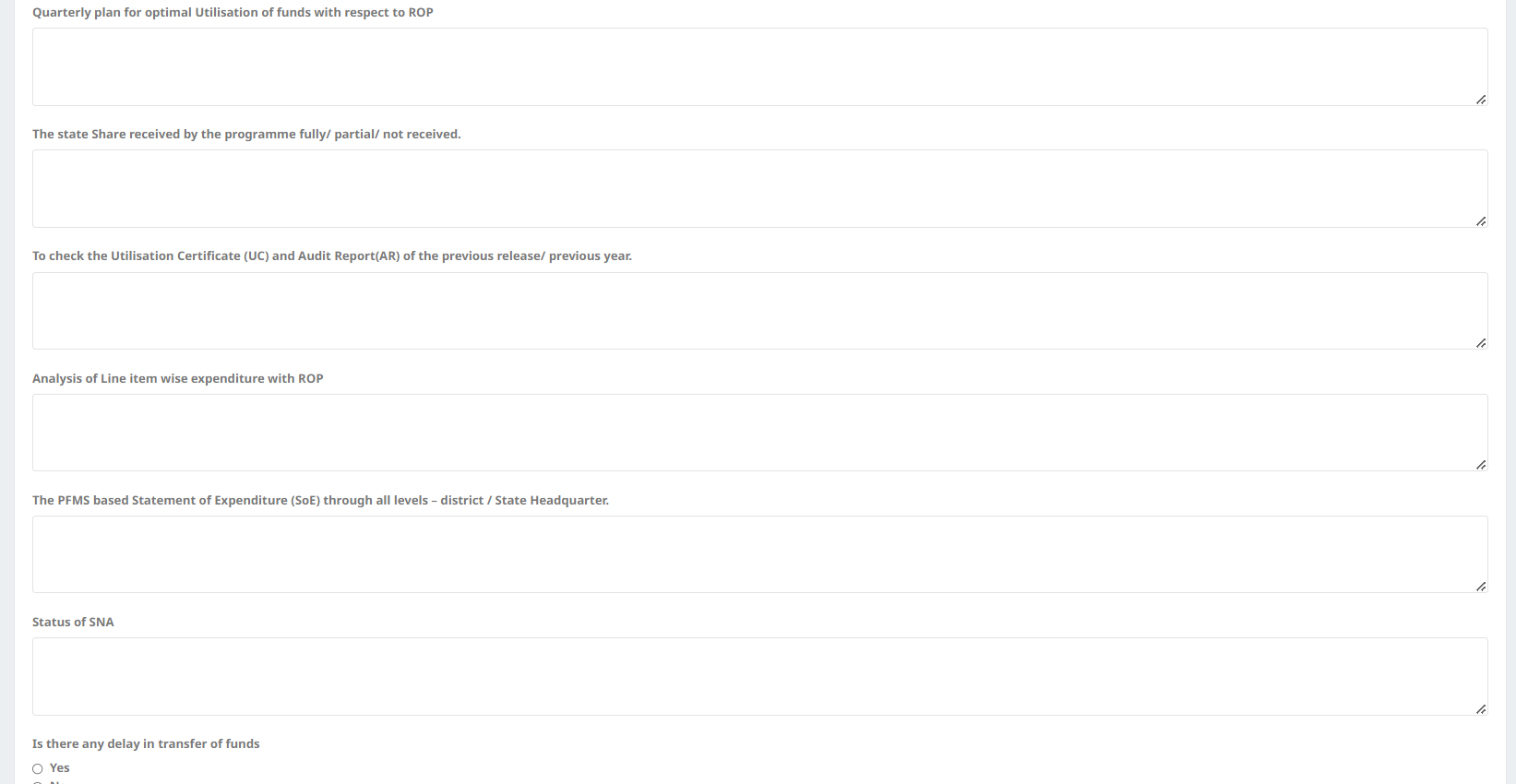 JSS Form – DBT
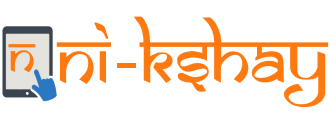 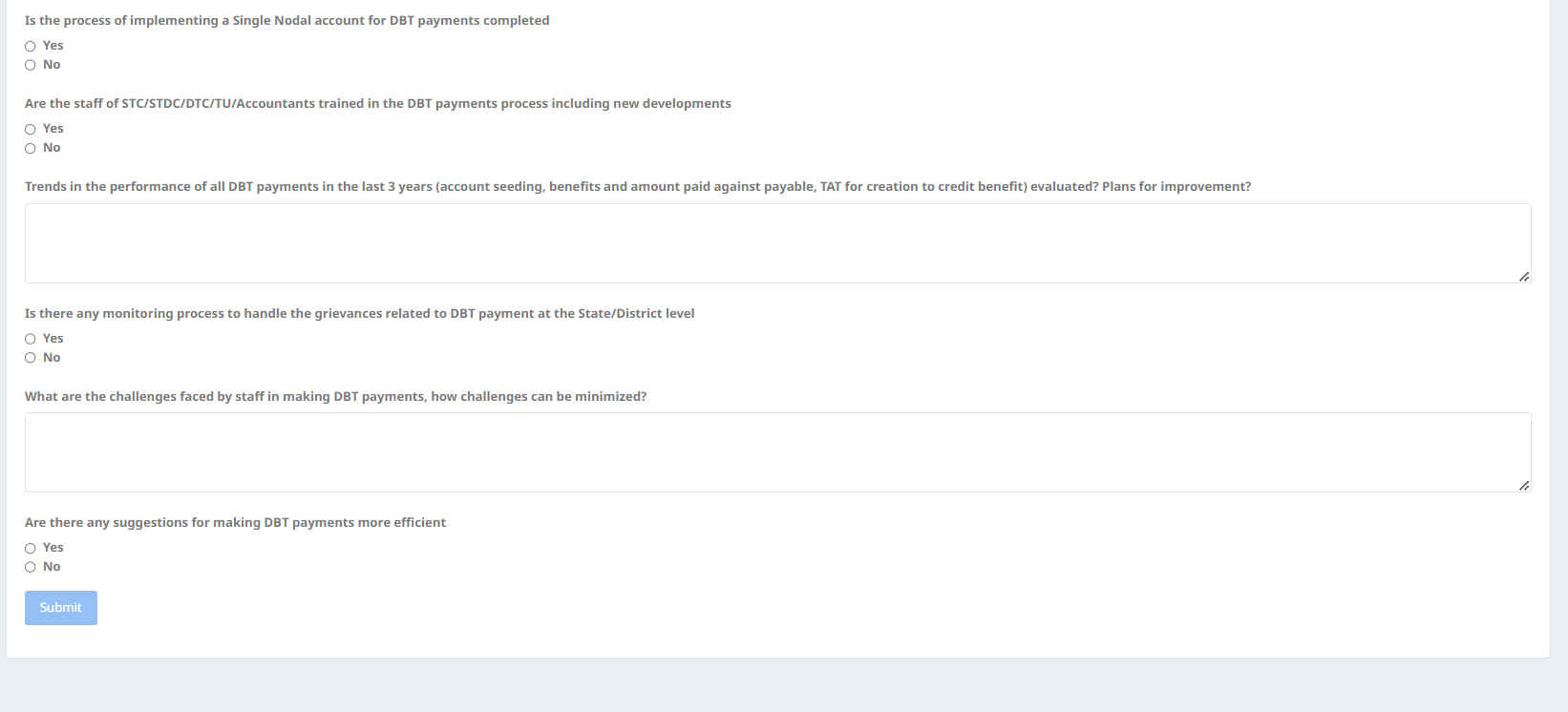 JSS Form – Medical College
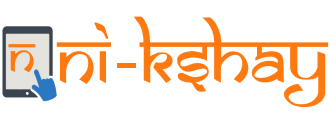 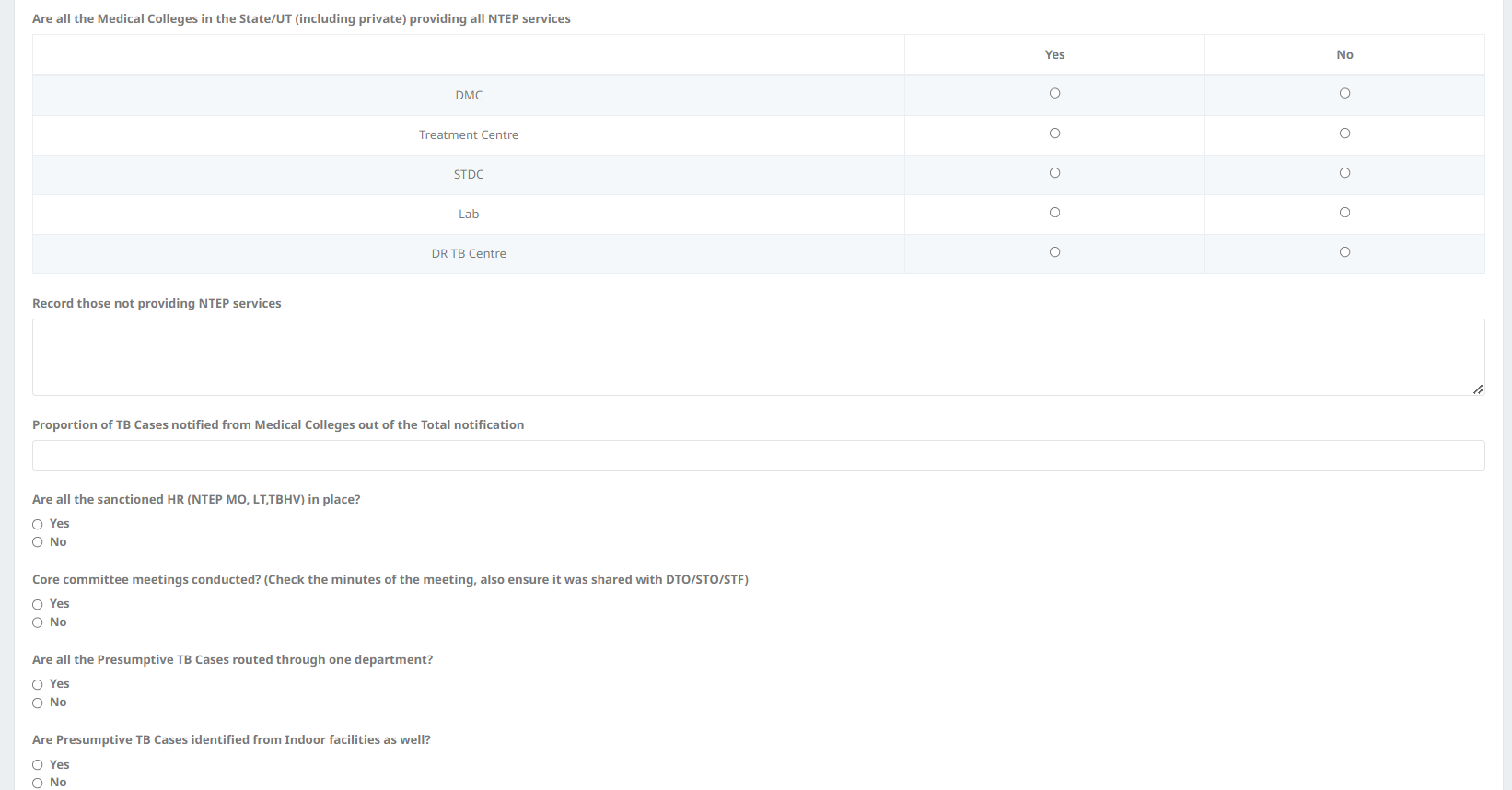 JSS Form – National Urban Health Mission
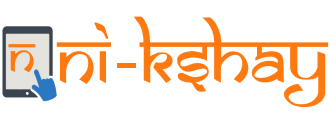 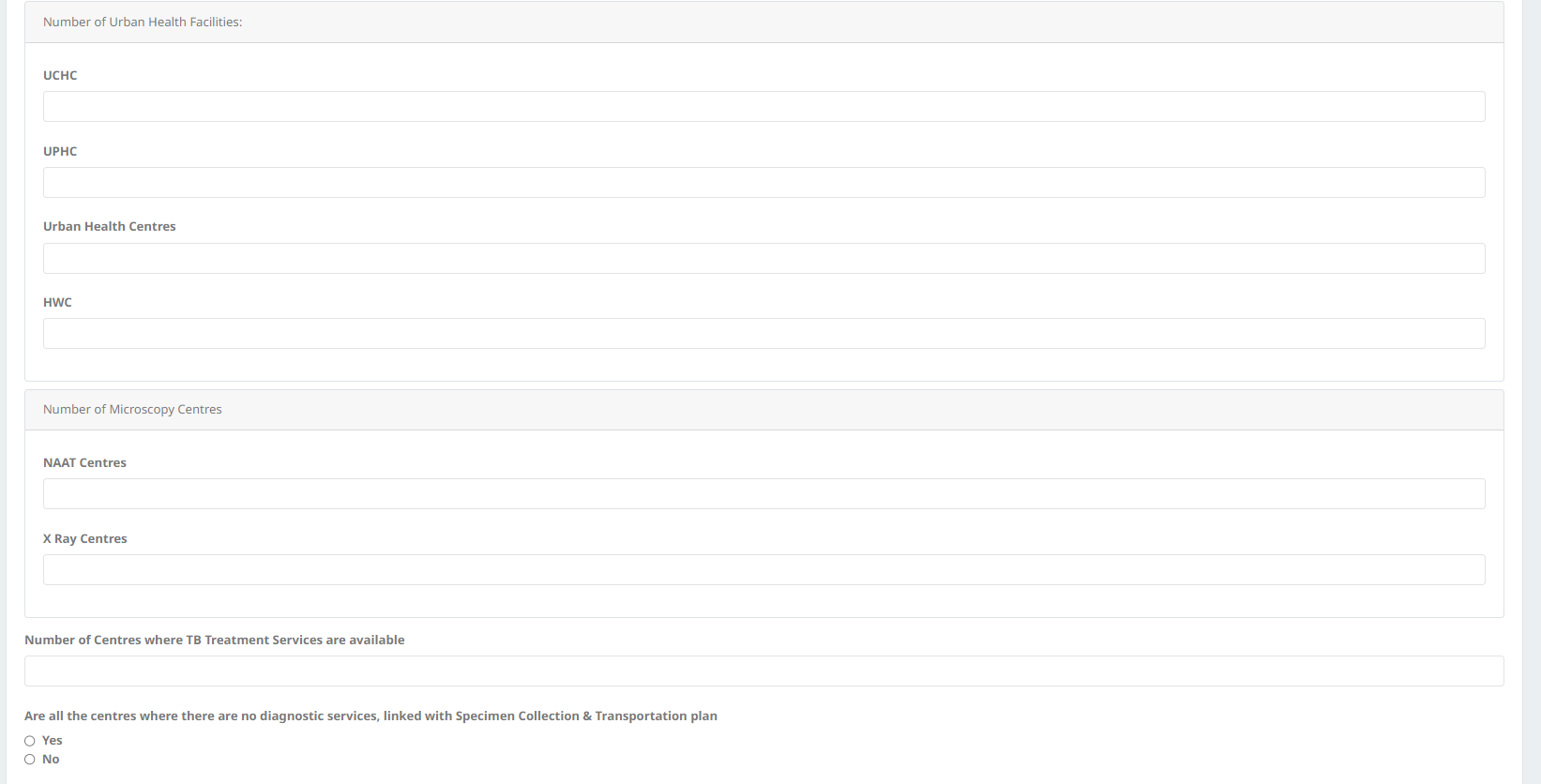 JSS Form – Facility wise checklist – HWC/PHC
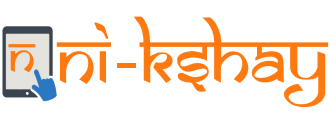 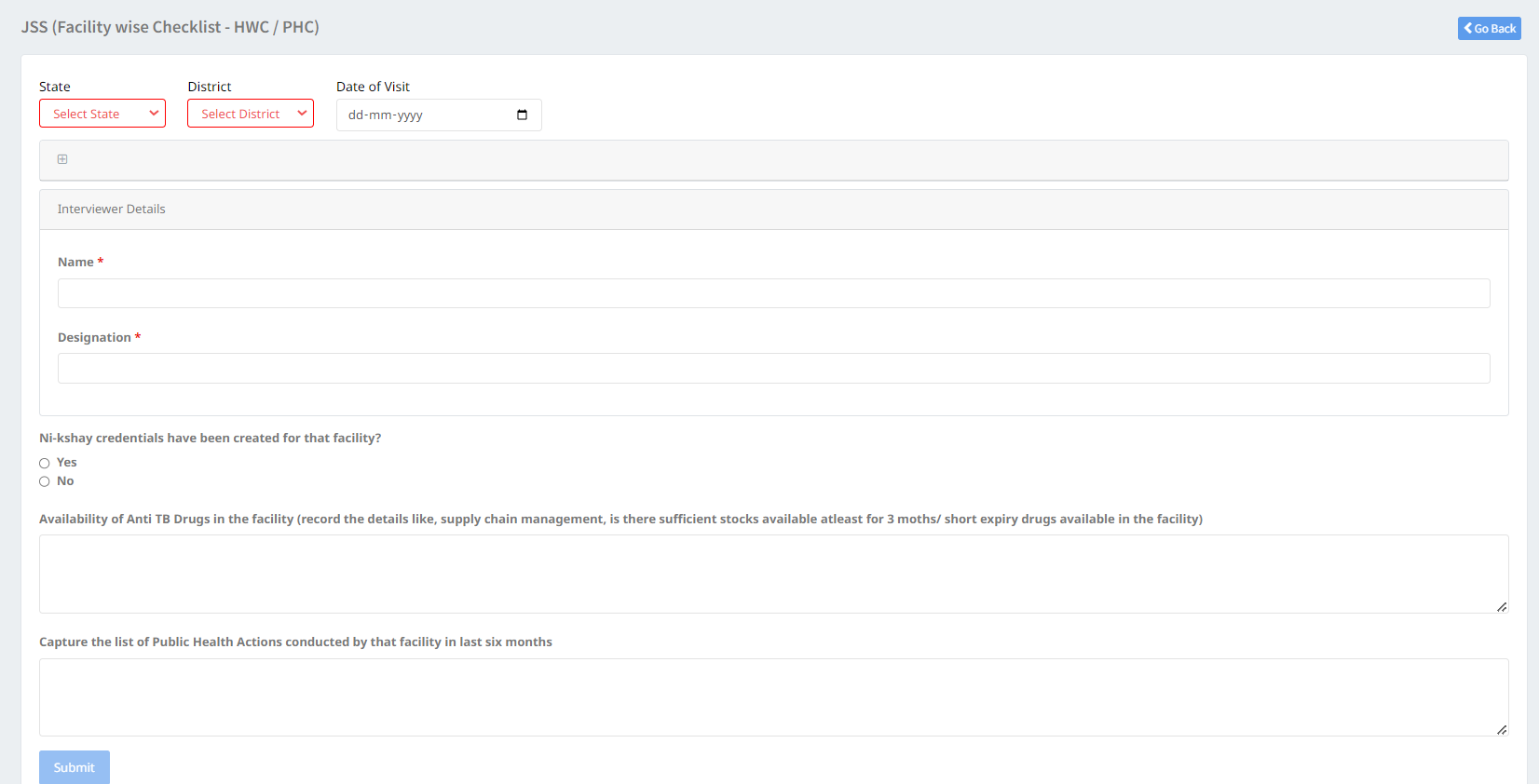 JSS Form - On Site Field Visit Report
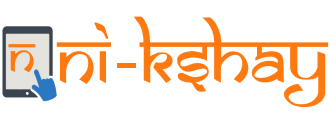 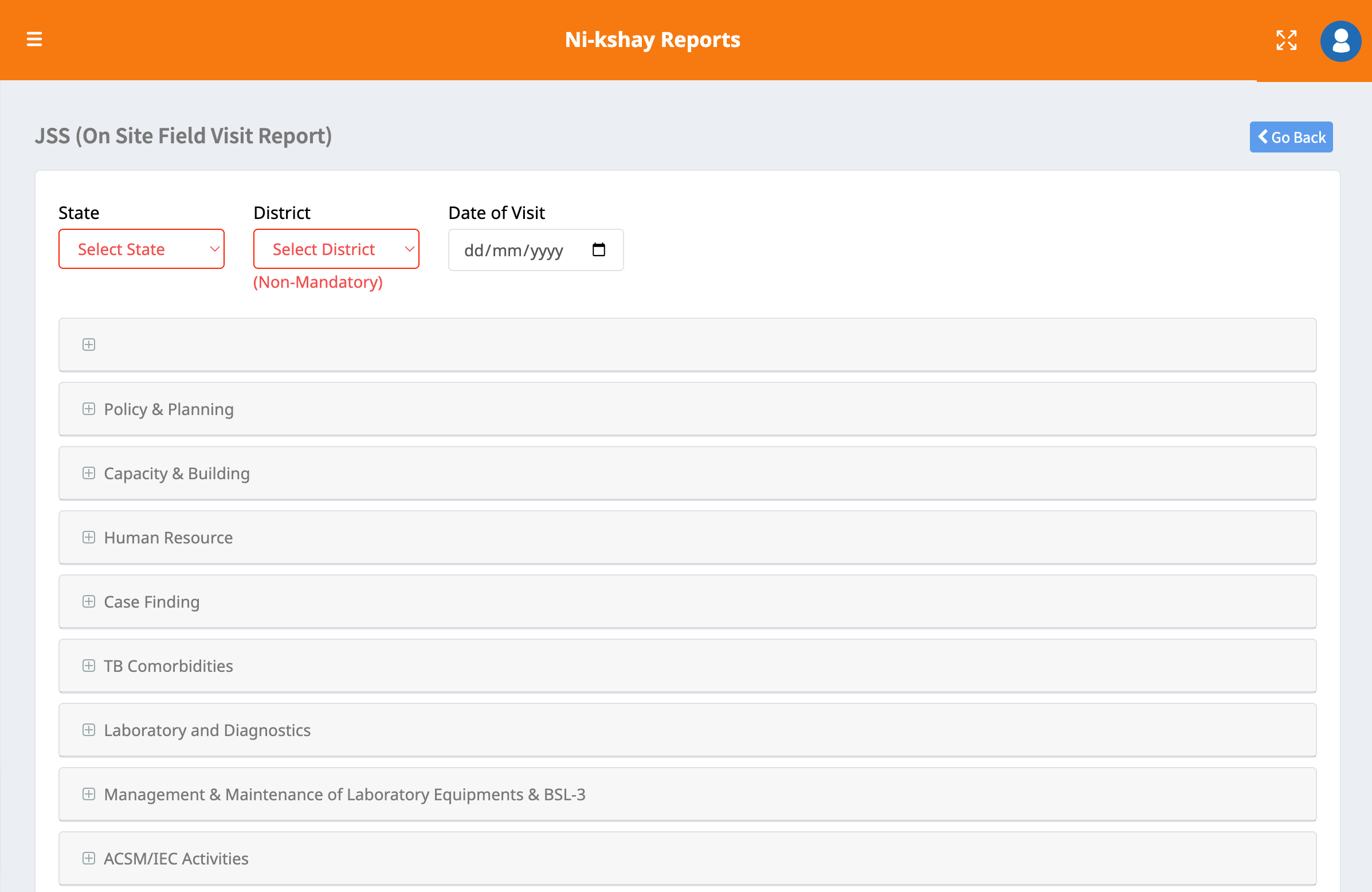 JSS Form - On Site Field Visit Report
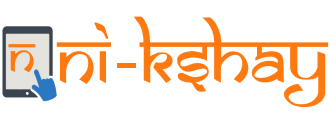 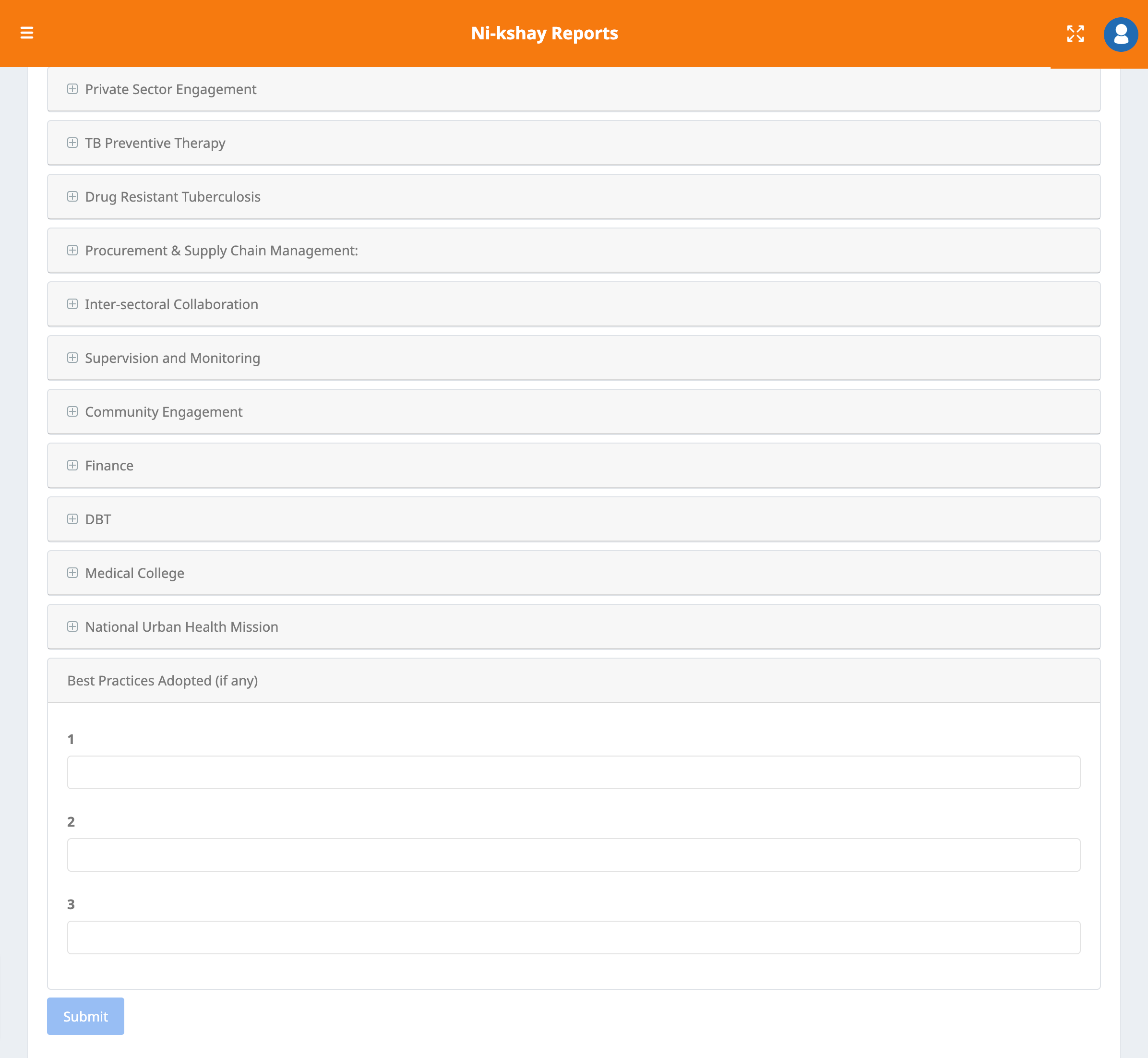 Patient Interviews
JSS Form – Drug Sensitive TB Patient
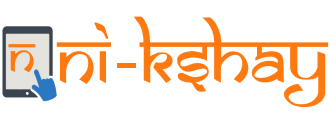 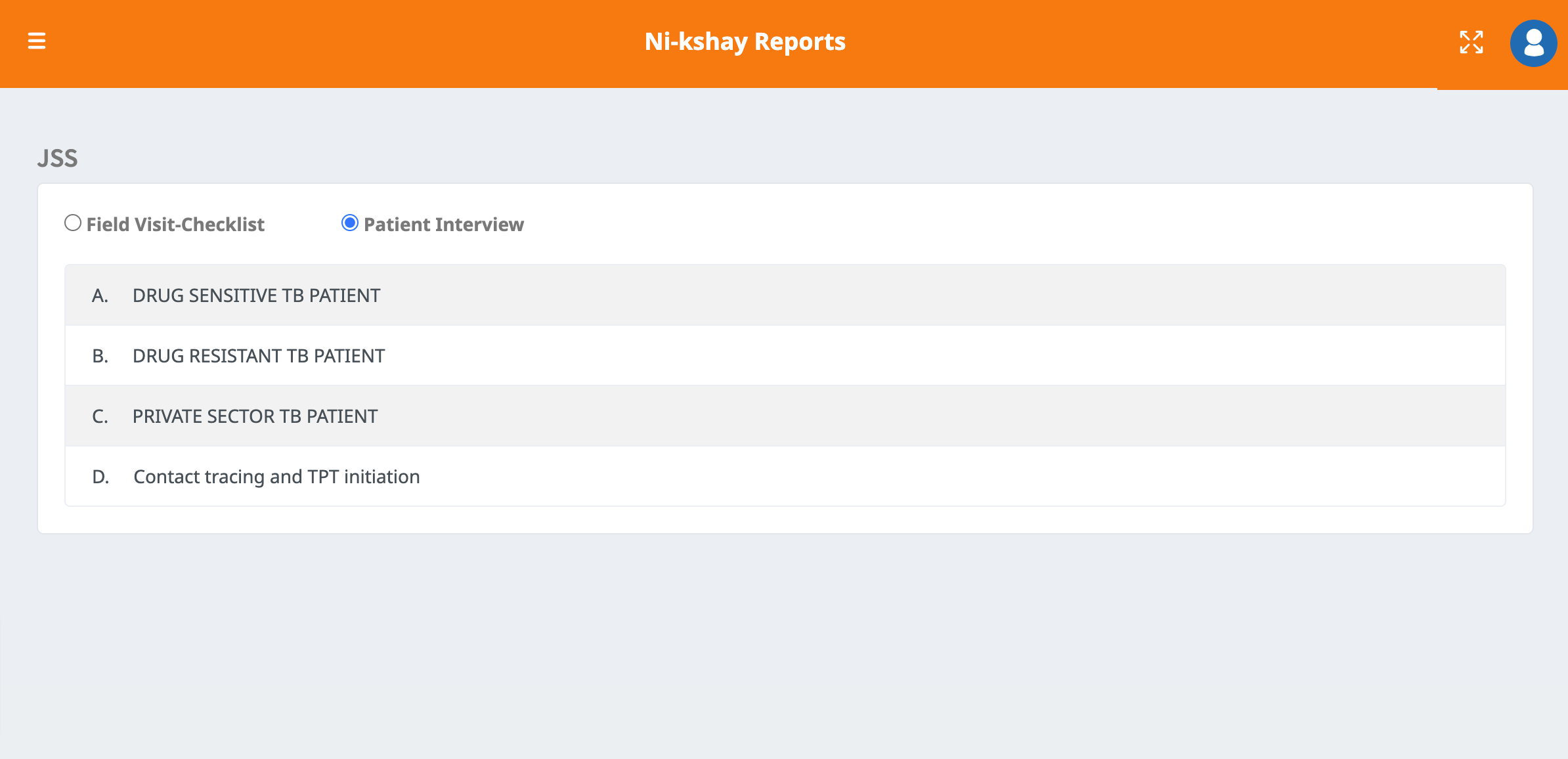 JSS Form – Drug Sensitive TB Patient
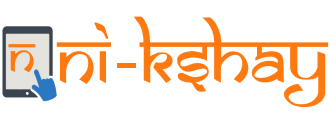 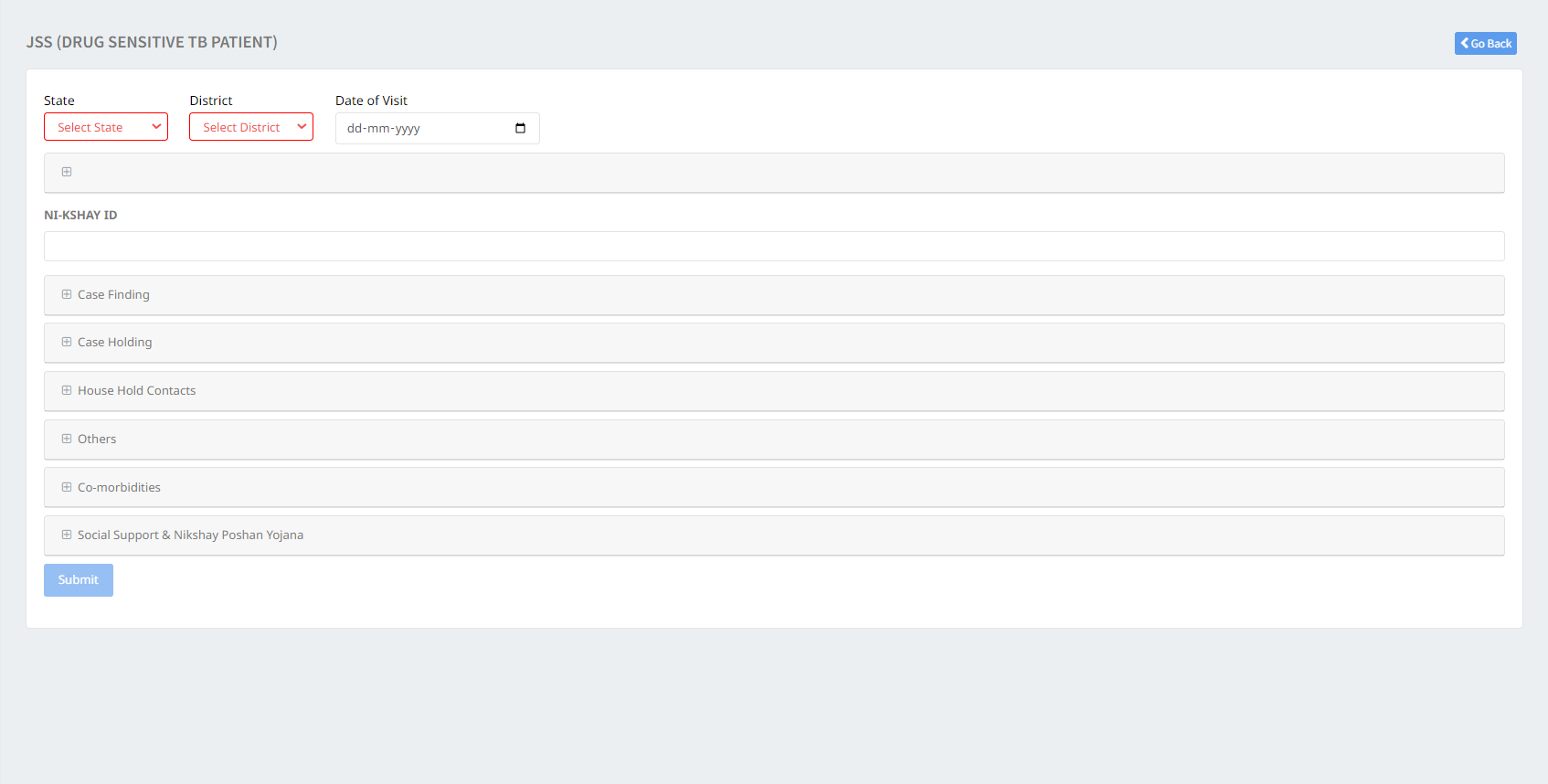 JSS Form – Drug Resistant TB Patient
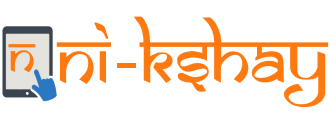 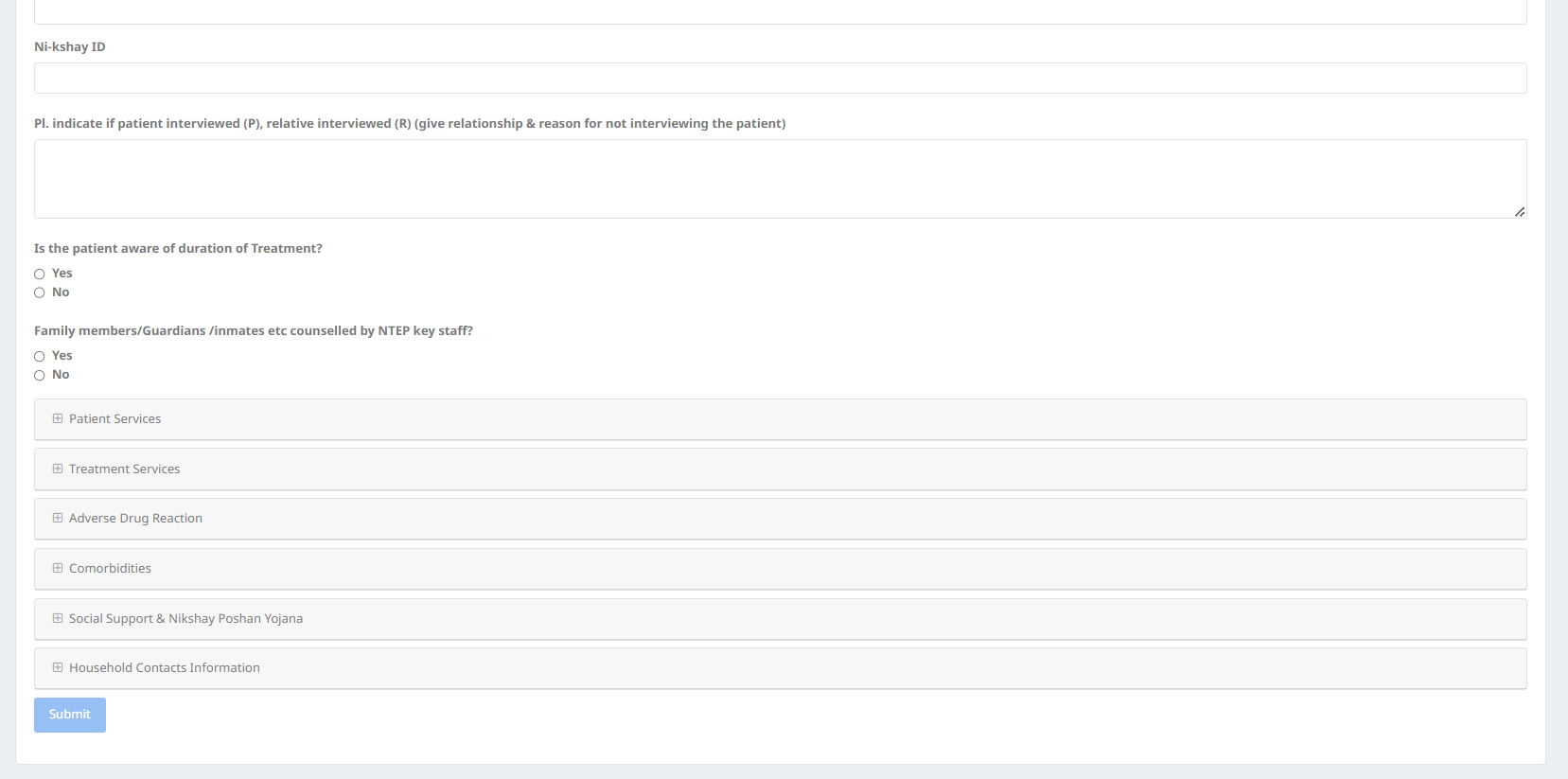 JSS Form – Private Sector TB Patient
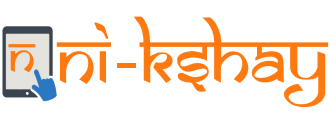 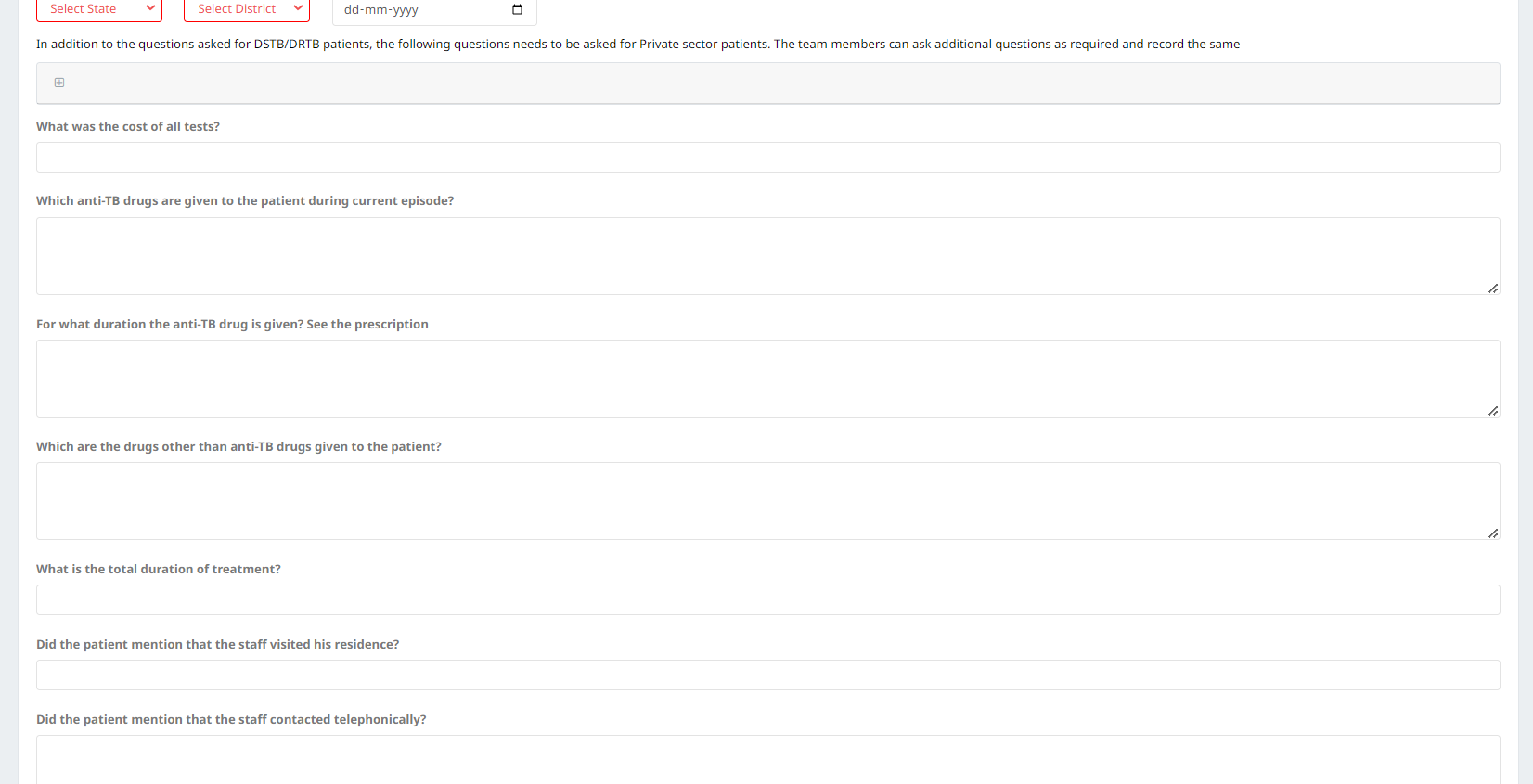 JSS Form – Contact Tracing and TPT Initiation
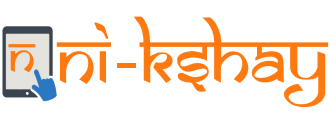 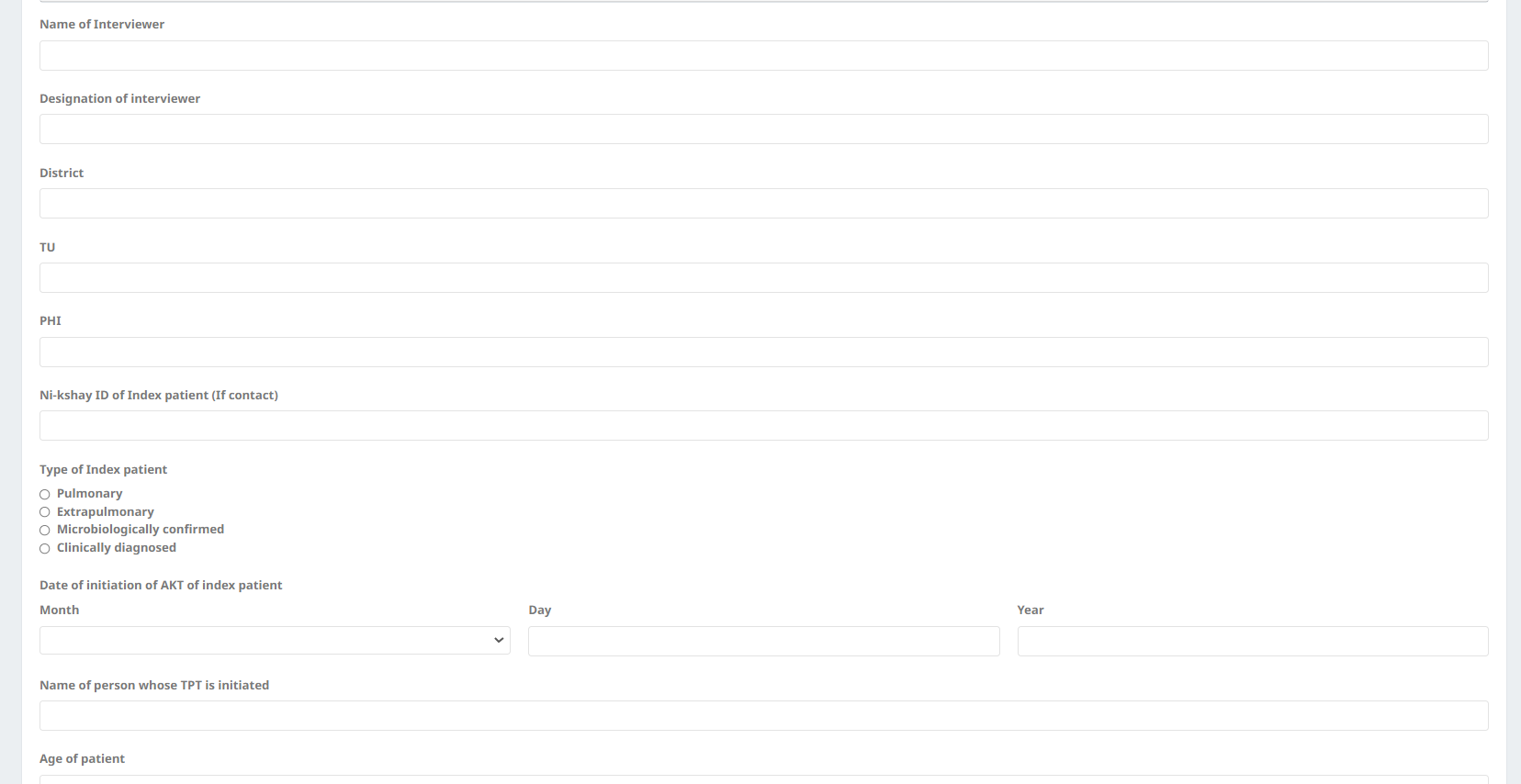